Data analysis using computer software (MS-Excel)
by

Dr Rakesh Goel
Assistant Professor, 
Deptt of Animal Genetics and Breeding
College of Veterinary Science & A.H., DUVASU, Mathura
An Introduction to MS-Excel
MS-Excel is a commonly used Microsoft Office application. It is a spreadsheet program which is used to save and analyze numerical data. It is a spreadsheet program where one can record data in the form of rows and columns. It is easy to analyze data in an Excel spreadsheet. The image given below represents how an Excel spreadsheet looks like:
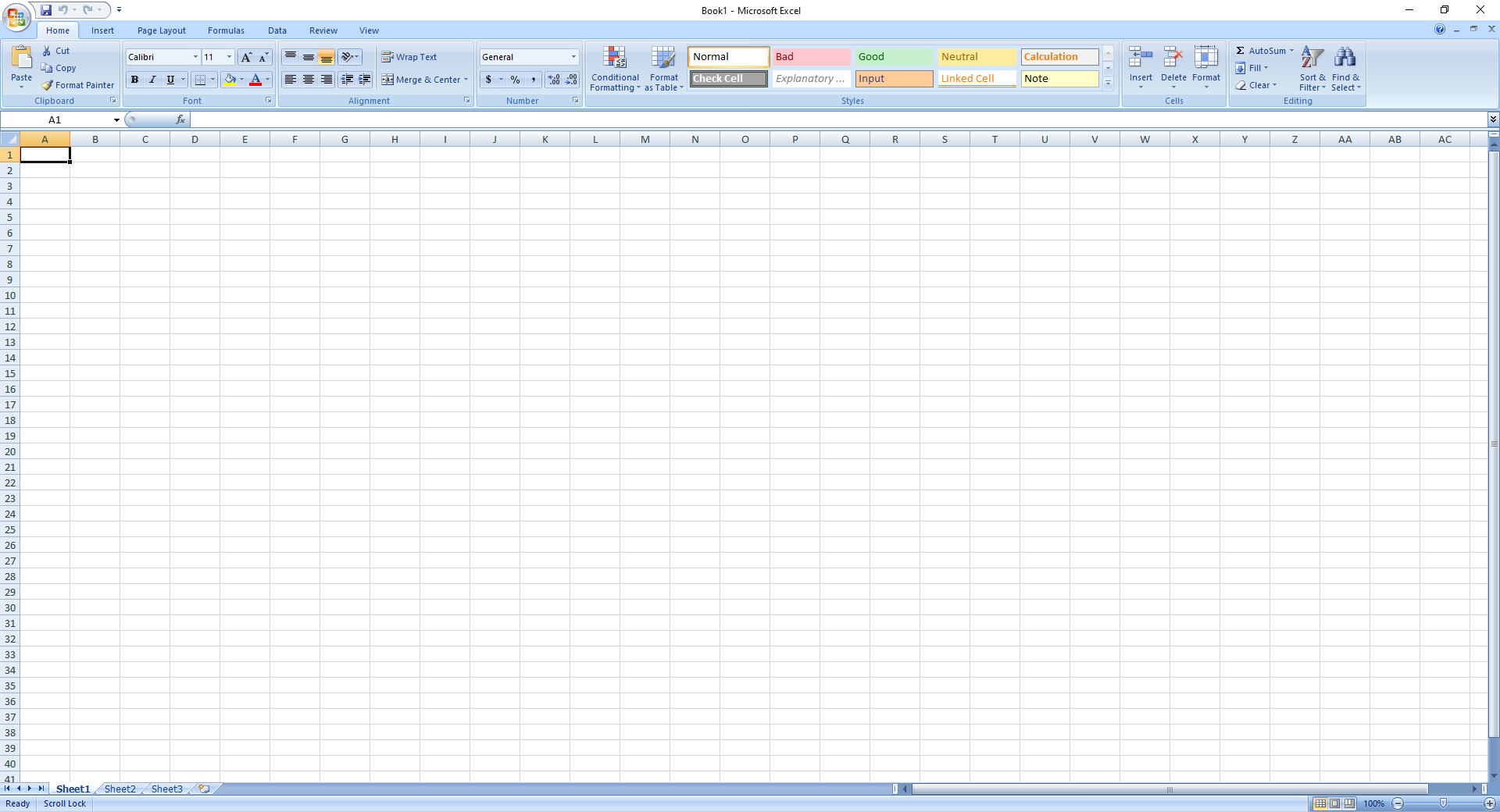 When you start Excel, a blank workbook appears in the document window. The workbook is the main document used in Excel for storing and manipulating data. A workbook consists of individual worksheet, each of which can obtain data. Initially, each new workbook you create contains 3 worksheets like: Sheet 1, Sheet 2 and Sheet 3, but you can add more worksheets later. The total number of worksheets in a workbook is 255.  Each worksheet is made up of 16,384 columns and 10,48,576 rows. The columns are lettered across the top of the document window, beginning with A through Z and continuing with AA through AZ, BA through BZ and so on.
What is a Cell? 
	The intersections of rows and columns form cells, which are the basic units for storing data. Each cell takes its name from this intersection and is referred to as a cell reference. For example, the address of the cell at the intersection of column B and row 5 is referred to as cell B5.      
	Now, at the bottom of each worksheet is a series of sheet tabs, which enable you to identify each worksheet in the workbook. The tabs initially are labeled as Sheet1, Sheet2, Sheet3 and so on.
Creating a new spreadsheet
In MS-Excel, three sheets are already opened by default, now to add a new sheet :
In the lowermost pane in Excel, you can find a button.
Click on that button to add a new sheet.
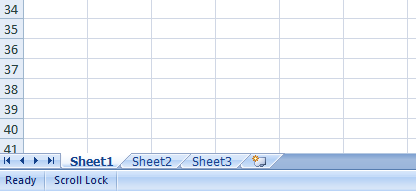 Click to add a new sheet
Features of MS-Excel
Various editing and formatting can be done on an Excel spreadsheet. Discussed below are the various features of MS Excel. 
	The image below shows the composition of features in MS- Excel:
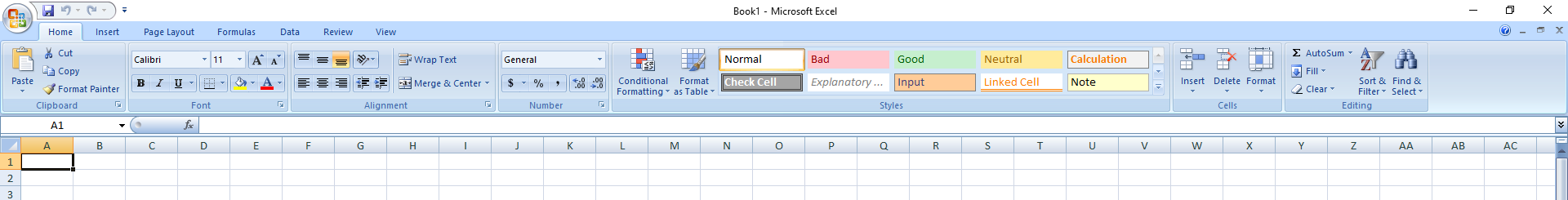 Home: Comprises options like: font size, font styles, font colour, background colour, alignment, formatting options and styles, insertion and deletion of cells and editing options.

 Insert: Comprises options like: table format and style, inserting images and figures, adding graphs and charts, header and footer option, equation and symbols.

 Page Layout: Themes, orientation and page setup options are available under the page layout option.

 Formulas: Since tables with a large amount of data can be created in MS excel, under this feature, you can add formulas to your table and get quicker solutions.
Data: Adding external data (from the web), filtering options and data tools are available under this category.

 Review: Proofreading can be done for an excel sheet (like spell check) in the review category and a reader can add comments in this part 

 View: Different views in which we want the spreadsheet to be displayed can be edited here. Options to zoom in and zoom out and pane arrangement are available under this category.
Benefits of using MS-Excel
MS Excel is widely used for various purposes because the data is easy to save, and information can be added and removed without any discomfort and less hard work.
	
	Given below are a few important benefits of using MS Excel:

 Easy To Store Data: Since there is no limit to the amount of information that can be saved in a spreadsheet, MS Excel is widely used to save data or to analyze data. Filtering information in Excel is easy and convenient.

 Easy To Recover Data: If the information is written on a piece of paper, finding it may take longer, however, this is not the case with excel spreadsheets. Finding and recovering data is easy. 

 Application of Mathematical Formulas: Doing calculations has become easier and less time-taking with the formulas option in MS excel.
More Secure: These spreadsheets can be password secured in a laptop or personal computer and the probability of losing them is way lesser in comparison to data written in registers or piece of paper.

 Data at One Place: Earlier, data was to be kept in different files and registers when the paperwork was done. Now, this has become convenient as more than one worksheet can be added in a single MS Excel file.

 Neater and Clearer Visibility of Information: When the data is saved in the form of a table, analyzing it becomes easier. Thus, information is a spreadsheet that is more readable and understandable.
Starting MS-Excel
 Click on the Start button
 Move the mouse pointer to Programs 
 Select MS-Excel from the Programs and click
 The following screen appears:
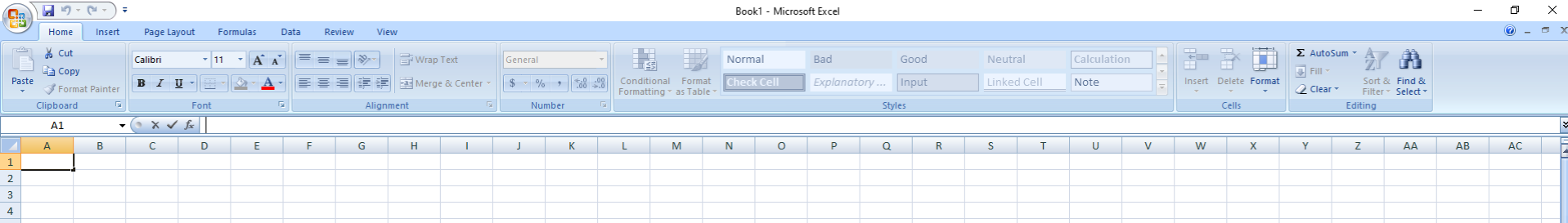 Name Box
Formula bar
Click here to accept the data
Cell
Click here to activate the Edit formula feature
Click here to reject the data
Entering Text
	Text entries consist of alphanumeric characters such as letters, numbers and symbols. You can enter up to 32,767 characters in a single cell, although Excel may not be able to display all the characters. When you enter text in a cell, Excel stores entry as text and align it to the left edge of the cell. When you enter data that consists of numbers and text, Excel evaluates the entry to determine its value. If you want to enter a number as text, For example, Hemoglobin (Hb) would be read as a text entry. You can use the text when you want to enter a number but do not want Excel to interpret it as a value to be used in calculations. 
 Go to cell B1
 Enter Hb in cell B1
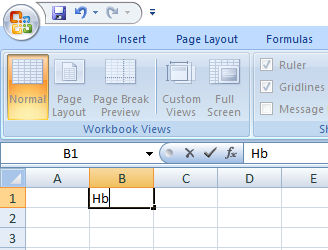 Creating a Series of data Entries
	Excel recognizes common numerical data entries. For Example; 11.2, 12.4, 9.8
 In cell B1 enter Hb
 In cell B2 enter first data i.e. 11.2 then press Enter key
 In cell B3 enter second data i.e. 12.4 then press Enter key
 In cell B4 enter third data i.e. 9.8 then press Enter key
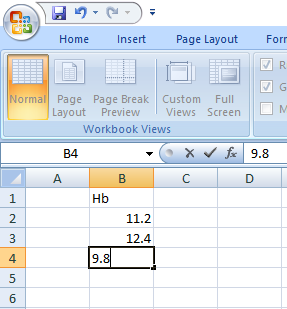 Release the mouse button
MS-Excel shortcuts
 Ctrl+N: To open a new workbook.
 Ctrl+O: To open a saved workbook.
 Ctrl+S: To save a workbook.
 Ctrl+C: To copy the selected cells.
 Ctrl+V: To paste the copied cells.
 Ctrl+X: To cut the selected cells.
 Ctrl+W: To close the workbook.
 Delete: To remove all the contents from the cell.
 Ctrl+P: To print the workbook.
 Ctrl+Z: To undo.
Formulas in Excel: An Overview
Choose a cell.
To enter an equal sign, click the cell and type =.
Enter the address of a cell in the selected cell or select a cell from the list.
You need to enter an operator.
Enter the address of the next cell in the selected cell.
Press Enter.
	
	For Example: Suppose we are given the data
Now, first we enter the data in the worksheet, we see








Now, first we resize the cell of B1 (Because Price per unit is display out the available area of the cell. For adjusted the size, we drag the width of B1 cell and see
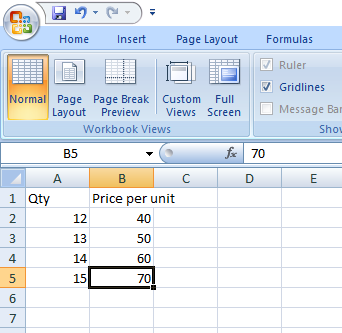 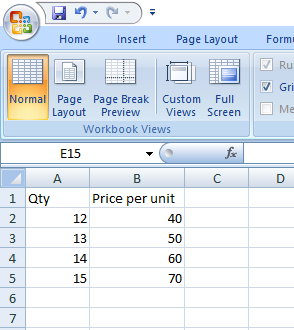 Inserting Rows or Columns
	 As you work with data, you might find yourself needing to add more rows and columns. Doing this one at a time would be super tedious. Luckily, there's an easier way.
To add multiple rows or columns in a spreadsheet, highlight the number of pre-existing rows or columns that you want to add. Then, right-click and select "Insert."
In this example, I add three rows after the year 2010 to the top of my spreadsheet.
 Select three rows after the year 2010
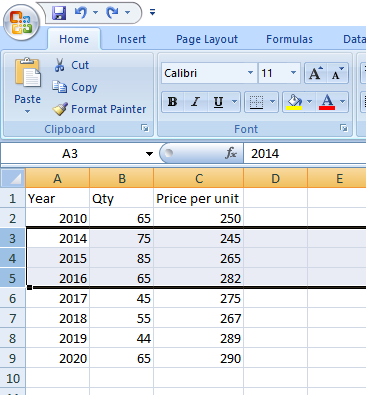 After selecting  three rows, right click the mouse button








 Press Insert button, then we get three rows after the year 2010
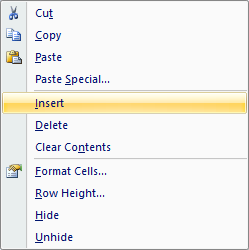 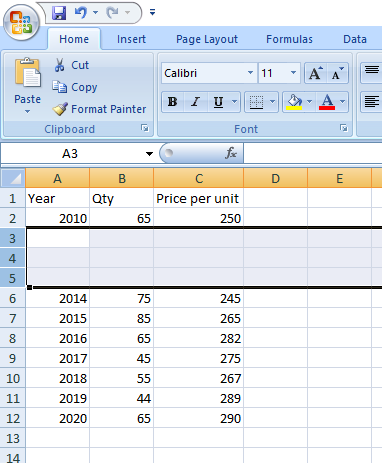 Addition or Sum
	The SUM() function, as the name suggests, gives the total of the selected range of cell values. It performs the mathematical operation which is addition. 
After entering the data of Qty and Price per unit (As per previous slide)
In cell C1 enter Total Sales (Using formula)
Add two numbers (A2+B2) and displayed in C2
To enter an equal sign, click the cell C2 and type =.
Enter the address of a cell in the selected cell like; =A2+B2  or  =SUM(A2:B2)








Release the mouse button
See the result in the cell C2
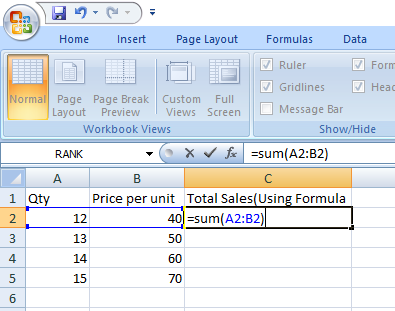 Subtract
After entering the data of Qty and Price per unit (As per previous slide)
In cell C1 enter Total Sales (Using formula)
Subtract two numbers (A2-B2) and displayed in C2
To enter an equal sign, click the cell C2 and type =.
Enter the address of a cell in the selected cell like; =A2-B2









Release the mouse button
See the result in the cell C2
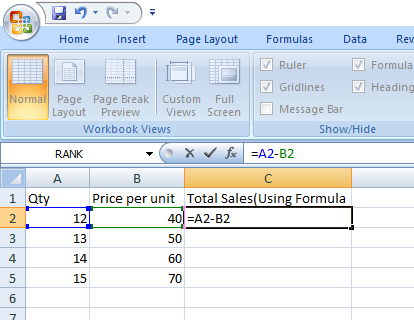 Multiplication
	we have used the multiplication formula manually with the ‘*’ operator.
After entering the data of Qty and Price per unit (As per previous slide)
In cell C1 enter Total Sales (Using formula)
Multiply two numbers A2*B2 and displayed in C2
To enter an equal sign, click the cell C2 and type =.
Enter the address of a cell in the selected cell like; =A2*B2








Release the mouse button
See the result in the cell C2
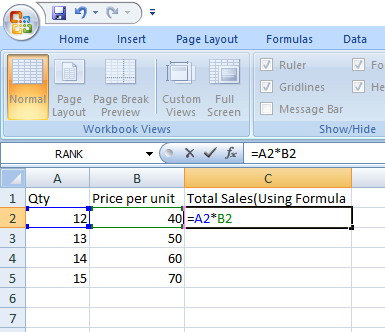 Division
	we have used the division formula manually with the ‘/’ operator.
After entering the data of Qty and Price per unit (As per previous slide)
In cell C1 enter Total Sales (Using formula)
Multiply two numbers A2/B2 and displayed in C2
To enter an equal sign, click the cell C2 and type =.
Enter the address of a cell in the selected cell like; =A2/B2








Release the mouse button
See the result in the cell C2
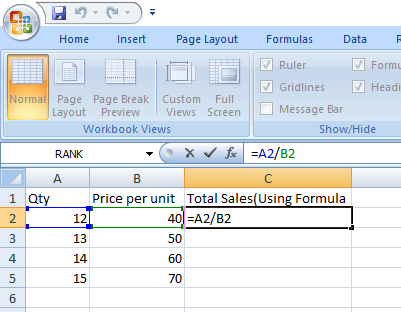 Mathematical Order of Operations 
Let's illustrate with a simple formula:  4+2*3
Since the multiplication must be done first, our expression resolves itself to 4+6=10
Let's practice with a more complex formula:  (2*4)+3^2-8/4
Step 1 – Parentheses: 2*4 = 8. Now our expression reads: 8+3^2-8/4
Step 2 - Exponents: 3^2=9. Now our expression reads: 8+9-8/4
Step 3 - Multiply and Divide: 8/4=2. Now our expression reads: 8+9-2
Step 4 - Add and Subtract: The answer is 15

Now test your skill on a complicated formula!  3^(6/3)+(3*3)-2*(6-3)
Pass 1- Parentheses: 6/3=2, 3*3=9, and 6-3=2. So now our formula reads: 3^2+9-2*3
Step 2 - Exponents: 3^2=9. So now our formula reads: 9+9-2*3
Step 3 - Multiply and Divide: 2*3=6. So now our formula reads: 9+9-6
Step 4 - Add and Subtract: 12
Autofill
	Lets you quickly fill adjacent cells with several types of data, including values, series, and formulas.
There are many ways to deploy this feature, but the fill handle is among the easiest. 
 First, choose the cells you want to be the source.
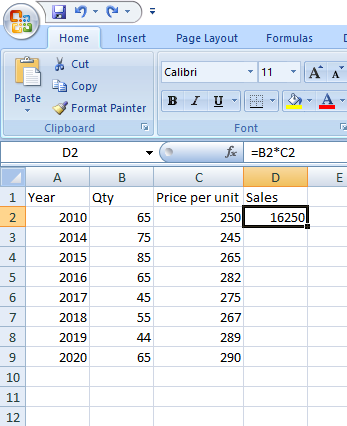 Next, find the fill handle in the lower-right corner of the cell. Then either drag the fill handle to cover the cells you want to fill.
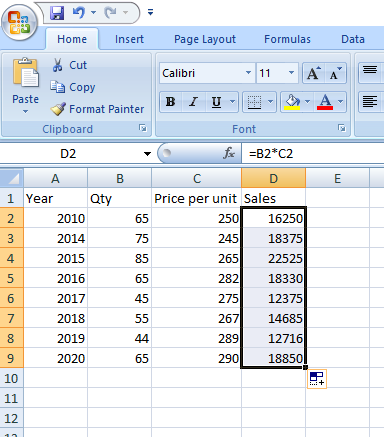 Saving your worksheets
 Choose Save from the Office Button











 Press Save, then we see a new window
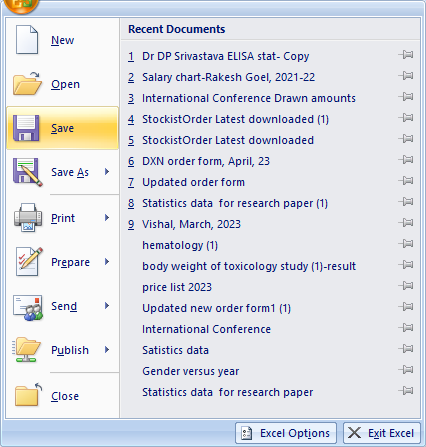 Give the name of file in place of Book1 like: Surjeet
 Then, press Save
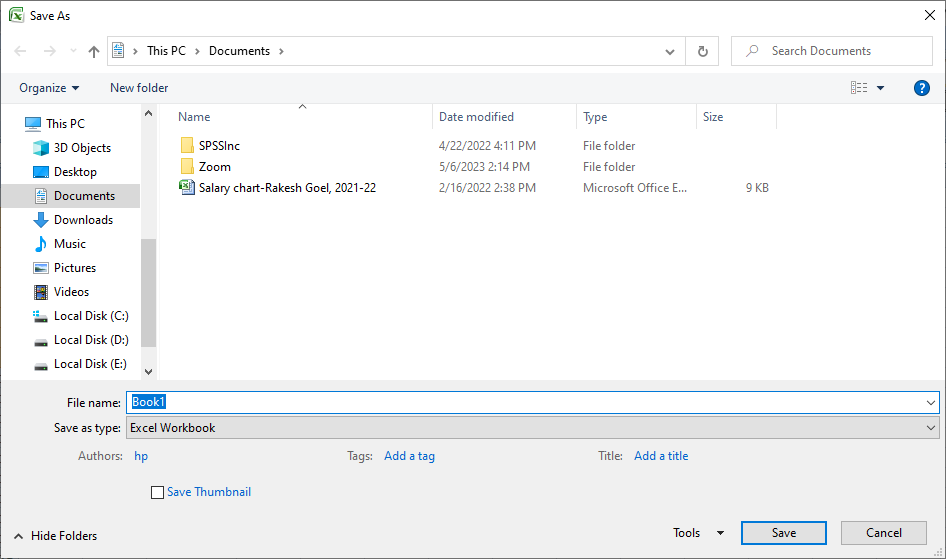 Average
	Excel recognizes common numerical data entries. For example 11.2, 12.4, 9.8, 13.4, 14, 12.4 
 In this case, cell B1 enter Hb
 In cell B2 enter first data i.e. 11.2 then press Enter key
 In cell B3 enter second data i.e. 12.4 then press Enter key
 In cell B4 enter third data i.e. 9.8 then press Enter key
 In cell B5 enter fourth data i.e. 13.4 then press Enter key
 In cell B6 enter fifth data i.e. 14 then press Enter key
 In cell B7 enter sixth data i.e. 12.4









 Release the mouse button
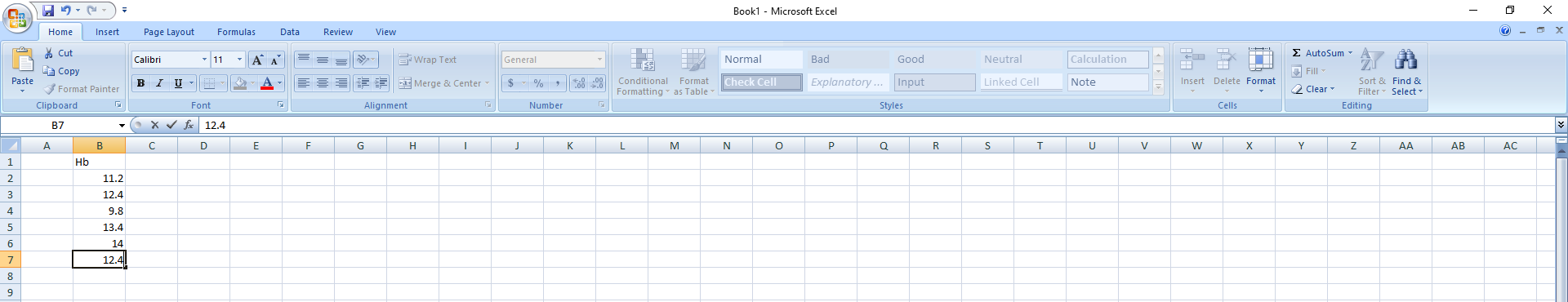 In the cell A8 enter A.M.
 In the cell B8 set for calculate Average (Arithmetic Mean)















 Then press OK, then in the cell B8 we see the formula = AVERAGE (B2:B7)
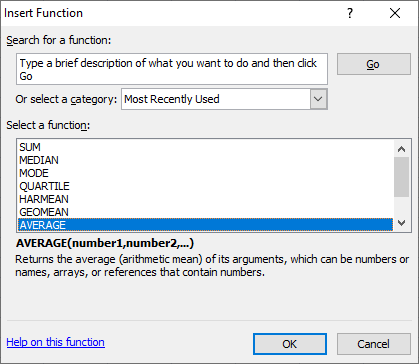 Then modify the formula press = AVERAGE (B2:B7)
 Press OK
 We see the result of average in the cell B8
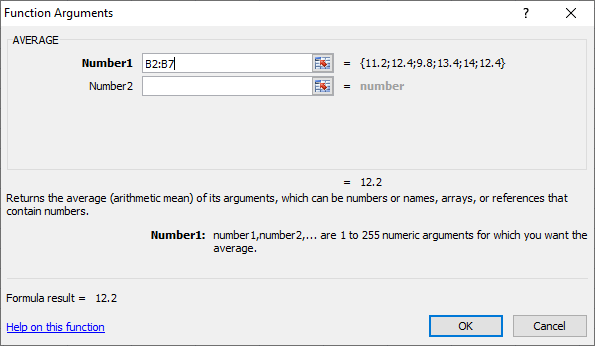 Geometric Mean (G.M.)
 In the cell A10 enter G.M.
 In the cell B10 set for calculate Geometric Mean i.e. GEOMEAN













 Then press OK, then in the cell B10 we set the formula = GEOMEAN (B2:B7)
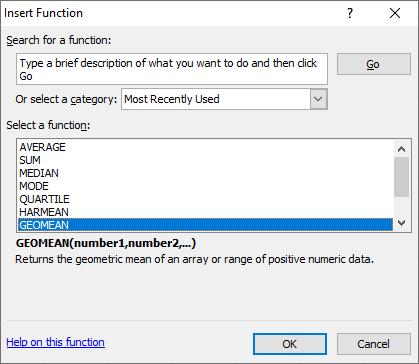 Press OK, 
 We see the result of Geometric Mean in the cell B10
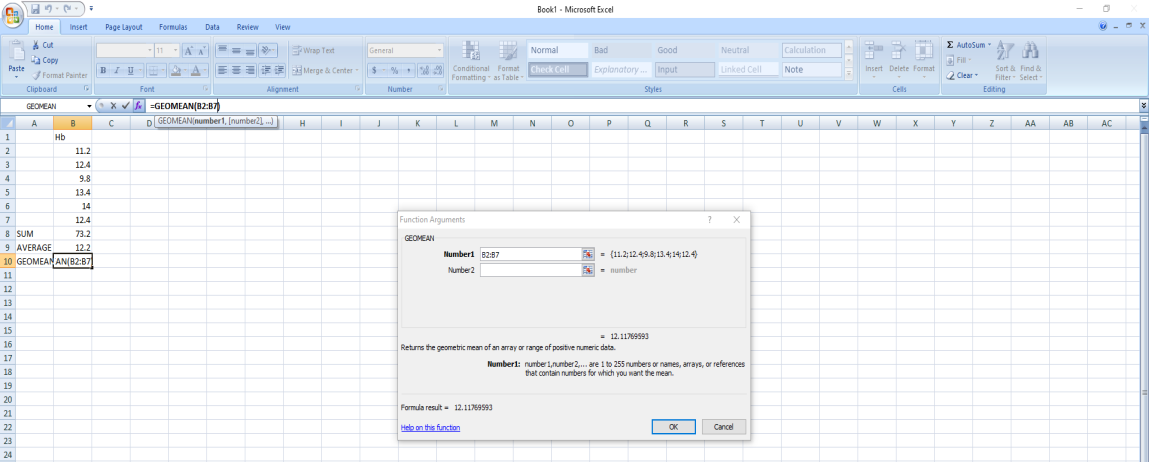 Log and Antilog
 In cell C1 enter Log X
 In cell C2 enter first data i.e. 11.2 then using formula = LOG (B2) with base of 10












 Then press OK
 Next select the cell data i.e. B2 and then give base i.e. 10
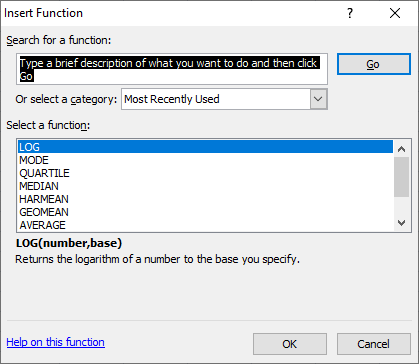 Press OK, 
 Double click the + sign in cell C2 to fill the remaining values in column C 
Now, if we want Antilog of log value in cell D2, use the formula = 10^C2 and press Enter key
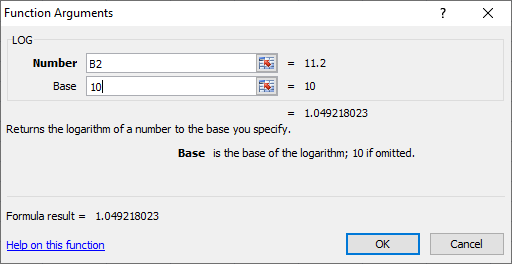 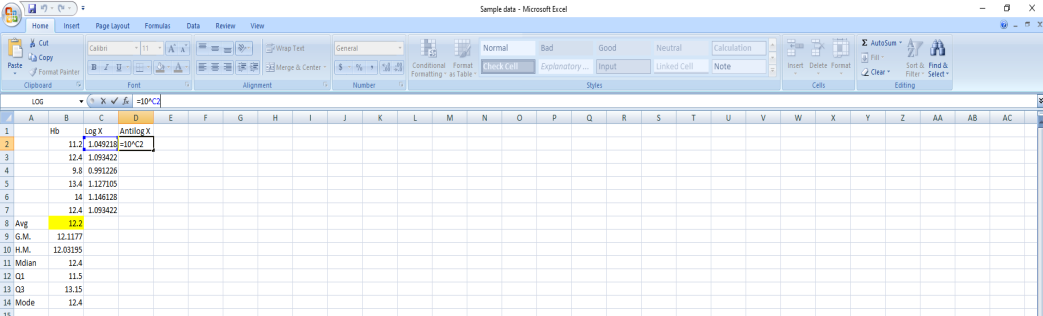 Double click the + sign in cell D2 to fill the remaining values in column D
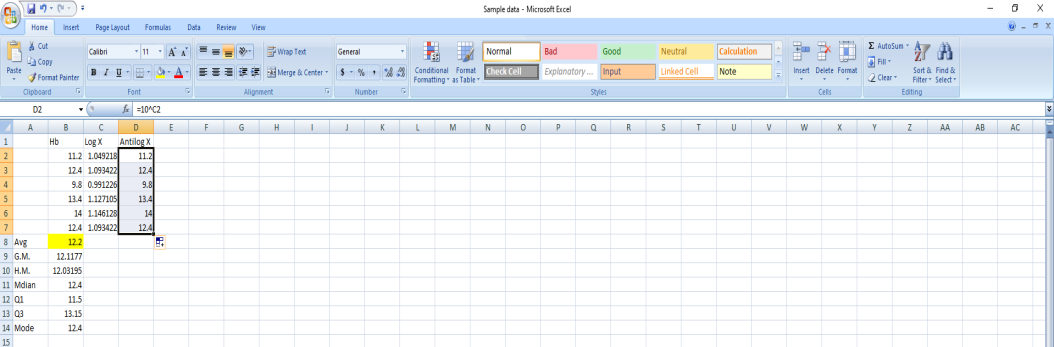 Harmonic Mean (H.M.)
 In the cell A11 enter H.M.
 In the cell B11 set for calculate Harmonic Mean i.e. HARMEAN













 Then press OK, then in the cell B11 we set the formula = HARMEAN (B2:B7)
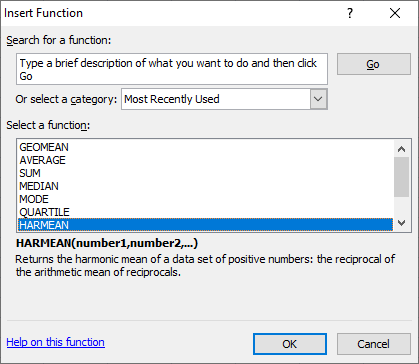 Press OK, 
 We see the result of Harmonic Mean in the cell B11
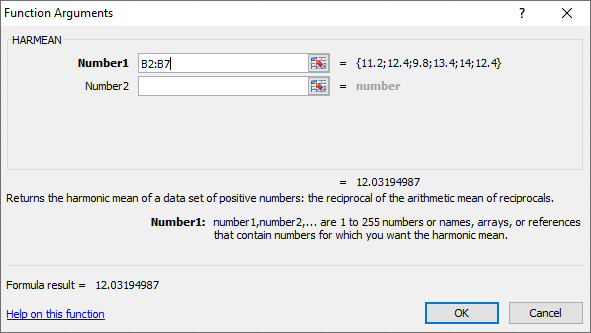 Median
 In the cell A12 enter Median
 In the cell B12 set for calculate Median













 Then press OK, then in the cell B12 we set the formula = MEDIAN (B2:B7)
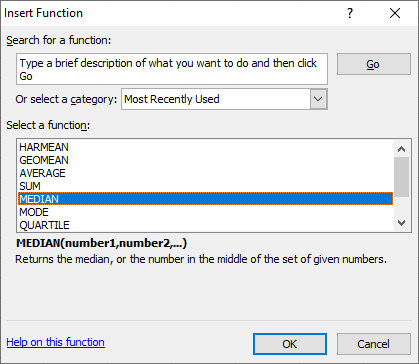 Press OK, 
 We see the result of Median in the cell B12
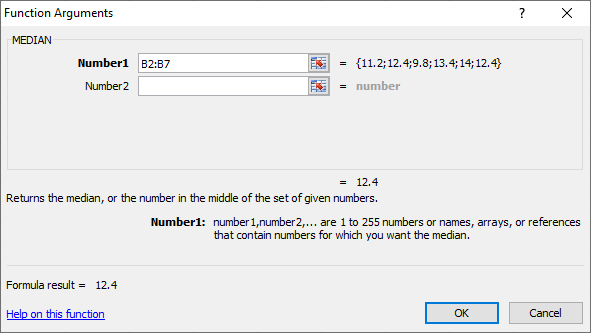 Mode
 In the cell A15 enter Mode
 In the cell B15 set for calculate Mode













 Then press OK, then in the cell B15 we set the formula = MODE (B2:B7)
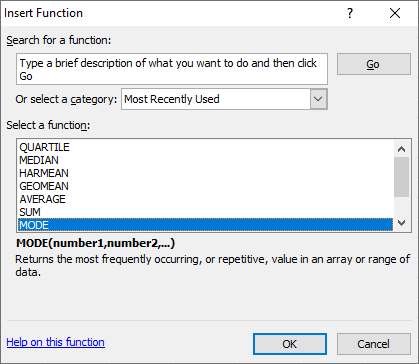 Press OK, 
 We see the result of Mode in the cell B15
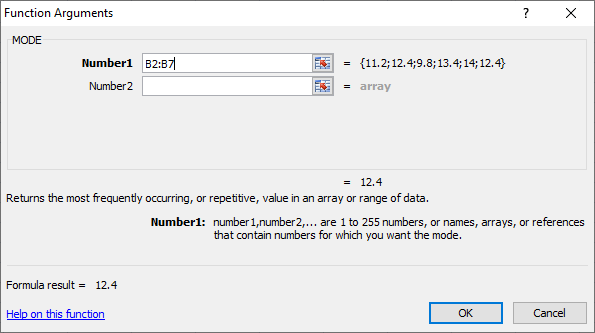 Cumulative Frequency
 In cell E1 enter Cumulative frequency less than type (CFLTT)  
 In cell E2 using formula = B2 then Enter key i.e. we see the data 11.2 
 New, in cell E3 using formula = E2 + B3, we see the result 23.6
 Double click the + sign in cell E3 to fill the remaining values in column E
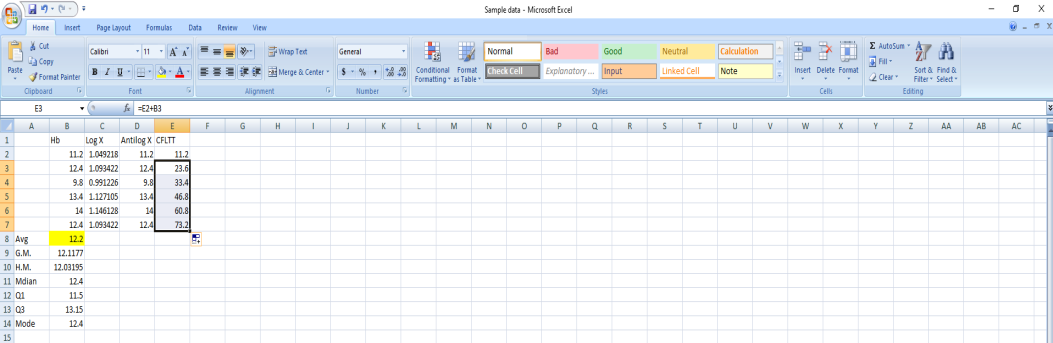 Range
Create a data series in Excel recognizes common numerical data entries. For example Suppose Vitamin D (ng/mL) values in the blood sample of 10 dogs in the OPD as recorded below: 
Vitamin D (ng/mL):  11.4  19.2   24.4  32.7  53.4  15.7  44.2  33.7   5.8  12.7

 In the cell A12 enter Xmin
 In the cell B12 set for calculate for smallest value in data series
 Add data in cells B2 to B11.
 Put the formula =SMALL(B2:B11) in cell B12
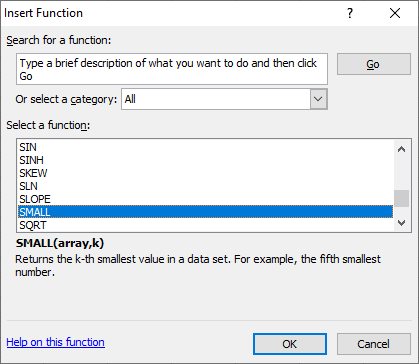 Then press OK, then in the cell B12 we set the formula = MIN(B2:B11)















 Press OK
 In the cell A13 enter Xmax
 In the cell B13 set for calculate for largest value in data series
 Add data in cells B2 to B11
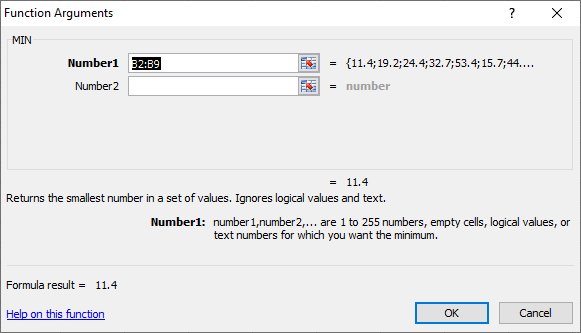 Now, add the formula in cell B13 =LARGE(B2:B11) in cell B13













 Then press OK, then in the cell B13 we set the formula = LARGEST (B2:B11)

Press OK
 In the cell A13 enter Xmax
 In the cell B13 set for calculate for largest value in data series
 Add data in cells B2 to B11.
 Now, add the formula in cell B13 =LARGE(B2:B11) in cell B13
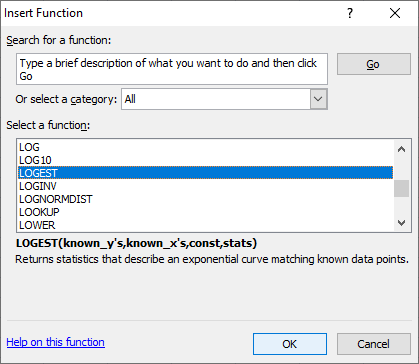 Press OK
 Subtract the two formulas by adding =B13-B12 in cell B14
 Now, you got the range of data
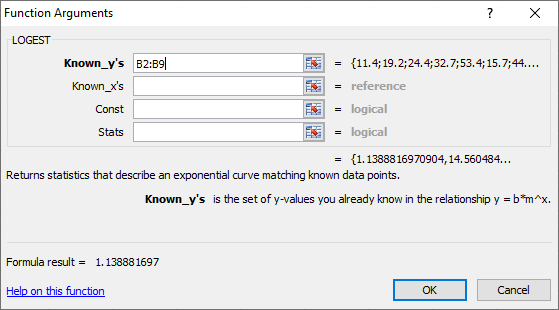 Mean Deviation
 In the above example, enter the data values in cells B2:B11 
 In the cell A15 enter AVERAGE
 First, find the mean value in cell B15 and type the formula =AVERAGE (B2:B11)
 Then we see the calculated mean value in cell B15
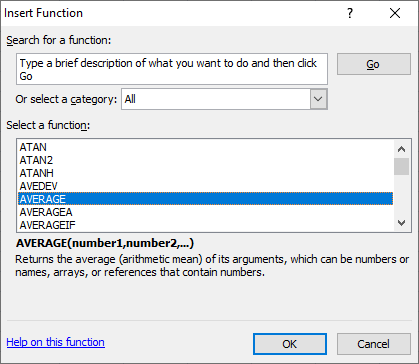 Press OK, then












 Press OK
 Now, calculate the Absolute deviations in the cells C2, 
 Using the following formula =ABS(B2-$B$12)
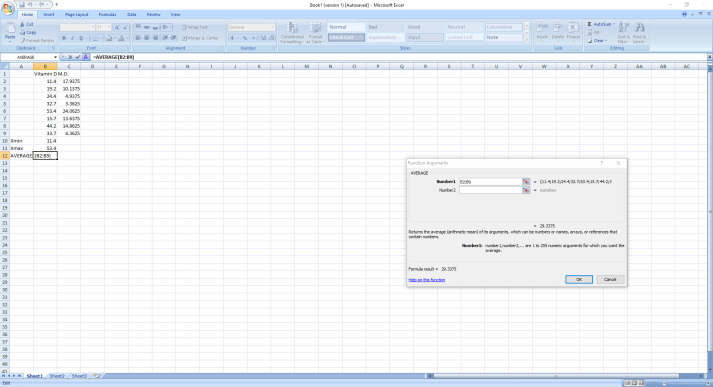 Press OK. This calculates the absolute deviation of the value in cell B2 from the mean value in the dataset. 
 Double click the + sign in cell C2 to fill the remaining values in column C
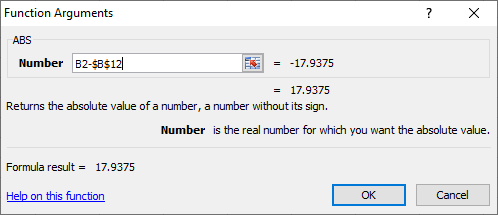 Calculate the Mean Absolute Deviation. In cell C13; type the following formula =AVERAGE(C2:C11)
 In the cell A13 enter M.D.
 This calculates the mean absolute deviation for the data values
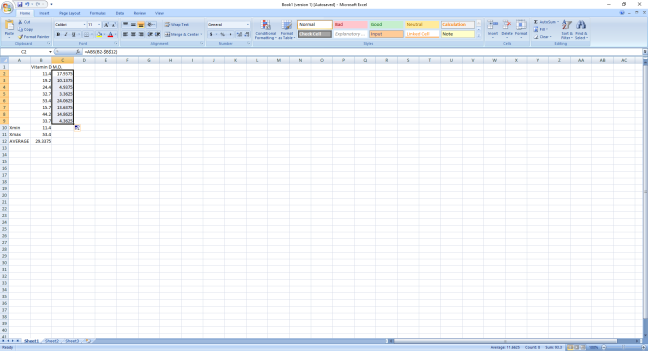 Standard Deviation
 In the above example, In the cell A14 enter S.D.
 Put the formula =STDEV (B2:B11)
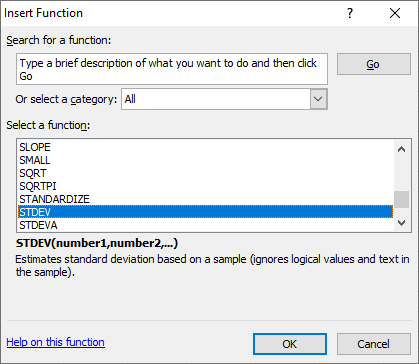 Press OK 













Then, again press OK. 
We get Standard Deviation for the data values
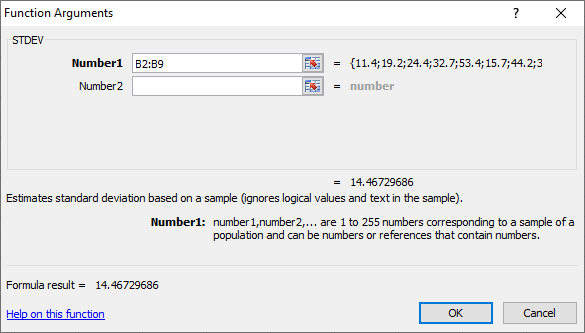 Standard Error
 In the above example, In the cell A15 enter S.E.
 Put the formula =B14/SQRT(Number)














 Press OK. 
We get Standard Error for the data values
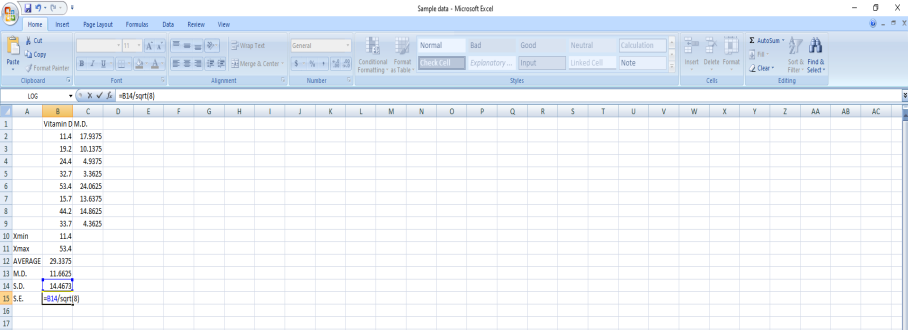 Variance
 In the above example, In the cell A16 enter Variance i.e. (S.D.)2
 Put the formula =SUMSQ(A14)
 Press OK. 
We get the Variance for the data values



Coefficient of Variation
 In the above example, In the cell A17 enter C.V.
 Put the formula =A14*100/A15
 Press OK. 
We get Coefficient of Variation for the data values
Skewness
Create a data series in Excel recognizes common numerical data entries. For example Calculate skewness for the Hba1C (%) values in the blood of 10 dogs as recorded below: 
Hba1C (%): 4.9  5.6  9.8  13.5  11.2  8.9  7.2  5.9	6.2  7.1

 In the cell A12 enter Skewness
 In the cell B12 set for calculate for Skewness value in data series
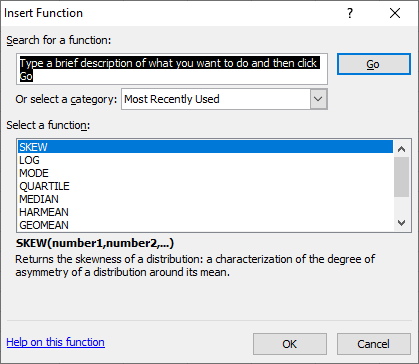 Press OK
 Put the formula =SKEW(B2:B11) in cell B12












 Press OK
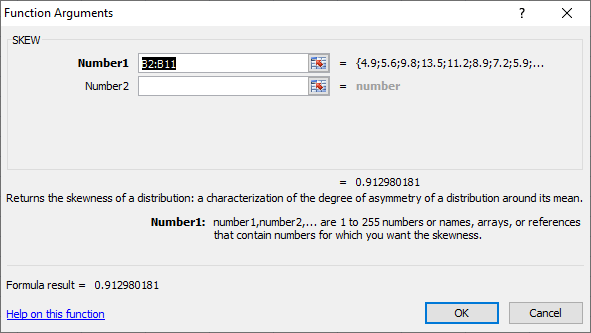 Kurtosis
 In the above example, the cell A13 enter Kurtosis
 In the cell B13 set for calculate for Kurtosis value in data series














 Press OK
 Put the formula =KURT(B2:B11) in cell B13
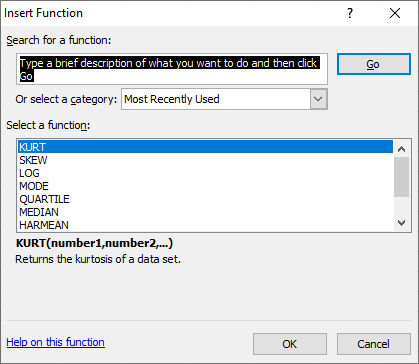 Press OK
 Put the formula =SKEW(B2:B11) in cell B12












 Press OK
Then, we see the kurtosis value in cell B13, if it is positive, that means, the curve is more peaked than the normal curve i.e. leptokurtic. If it is negative, that means, the curve is less peaked i.e., platykurtic. If it is zero, the curve is less peaked i.e., mesokurtic
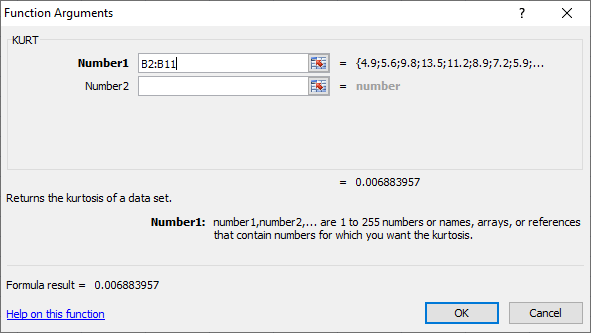 Charts and Graphs
	Charts and graphs are used to make information clearer and easier to understand. A good picture is worth a thousand numbers. The most common place for people to see charts and graphs is in the news, exhibitions, fairs, etc. News publishers use graphics all the time to show comparisons and explain important trends for things such as weather, gold and silver prices, crime rate, or who is winning an election and by how much. 
	Charts and graphs are also critical to engineers, scientists and financial analysts who use them to help visualize large amounts of information, make better decisions, and communicate their results to other people.
There are good reasons for learning to create charts by hand, but there are also some great tools that everyone want to learn how to use at some point, such as Excel. There are some common types of charts that we can create with Excel. There are some commonly used charts;

Simple Bar Charts: Create a data series in Excel recognizes common numerical data entries. For example, Create bar chart for the following data gives the number of livestock population at different farms in U.P.
In the cell A1 enter Farms
 In the cell B1 enter Livestock population 
 In cell A2: A8 enter the names of farms like: A, B, C, …,G 
In cell B2: B8 enter the data series
Click the Insert tab
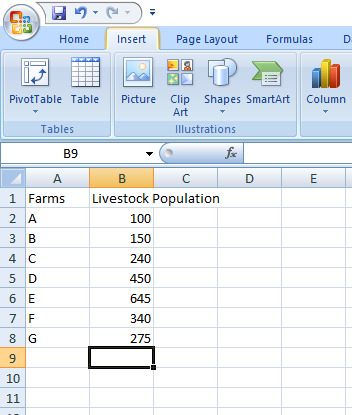 When data has been entered and your cursor is immediately below the entered date, press the F11 key on the top row of your keyboard.
 Select the chart type in the charts group
 Click a chart subtype
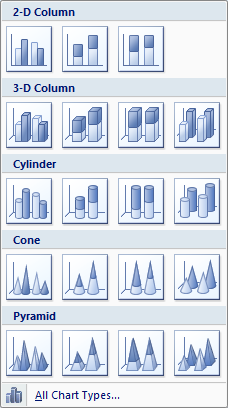 Press OK
 The recommended chart is inserted into the worksheet











Viewing the Chart Tab - There are things that you probably wish to change about the chart. The new Office 2007 tabs allow you to quickly make those changes. As soon as the chart is created, a new tab appears on the ribbon, the Chart Tools. Click away from the chart and this tab will disappear. To bring it back, click on the chart one time. To see the tab, click on the Chart Tools tab at the top of the ribbon.
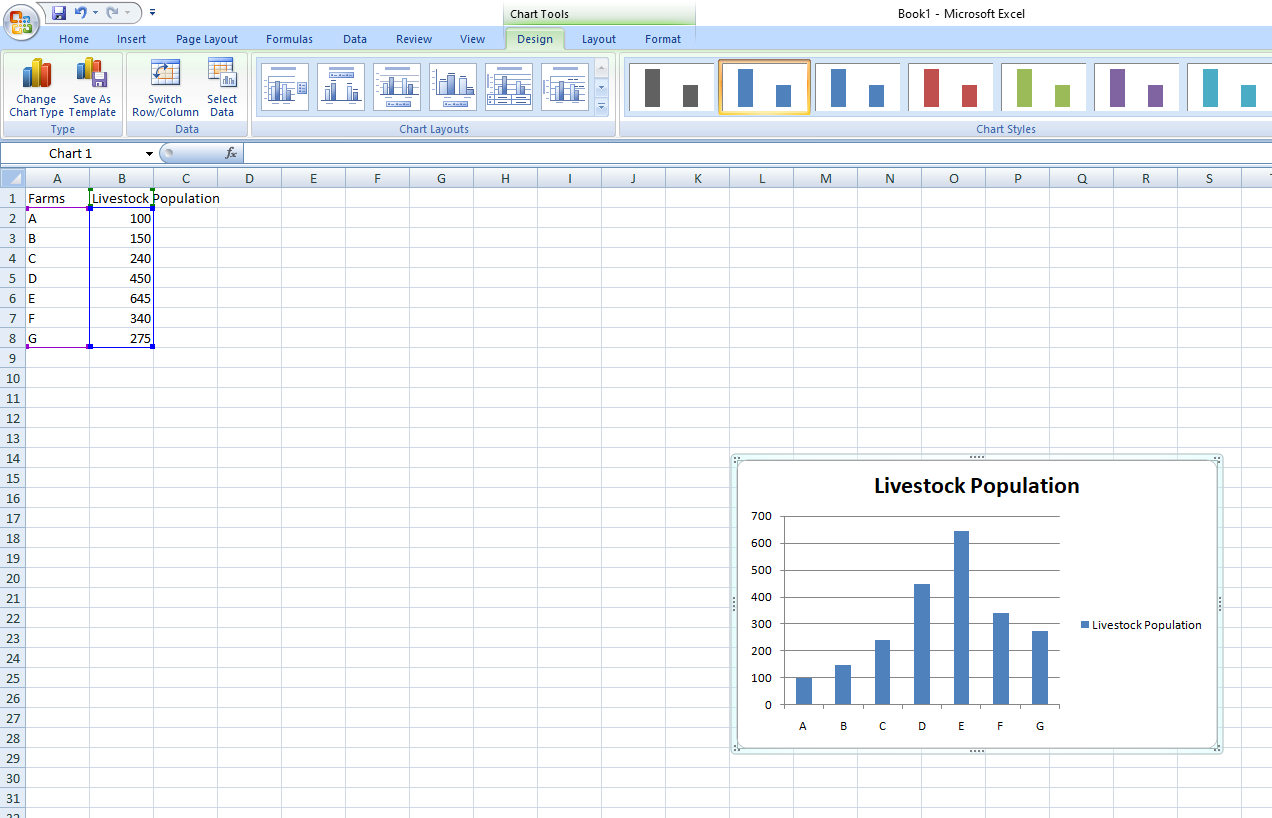 Select and click the chart design in the chart Layouts group and select Layout 9. 
Changing the chart type - Click on the change Chart Type button on the left to see all of the available chart type 
Changing Chart Layout - On the Chart Tools tab, the third section from the left is named Chart Layouts. Near the bottom right portion of that area you will see a small button which will allow you to see all available layouts.     Click one time on the button to see layouts.
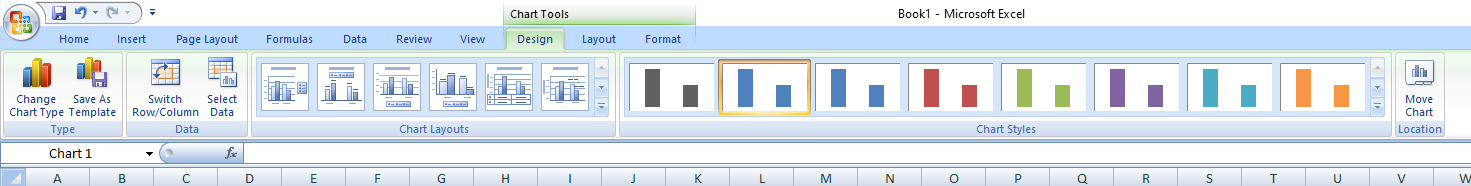 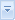 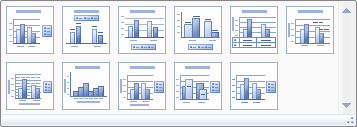 If we want to add the axis titles on both sides i.e. x-axis and y-axis, as per highlighted design.     






Then, we see the chart prepared is modified
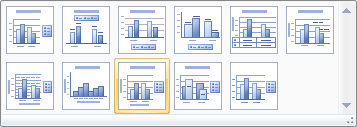 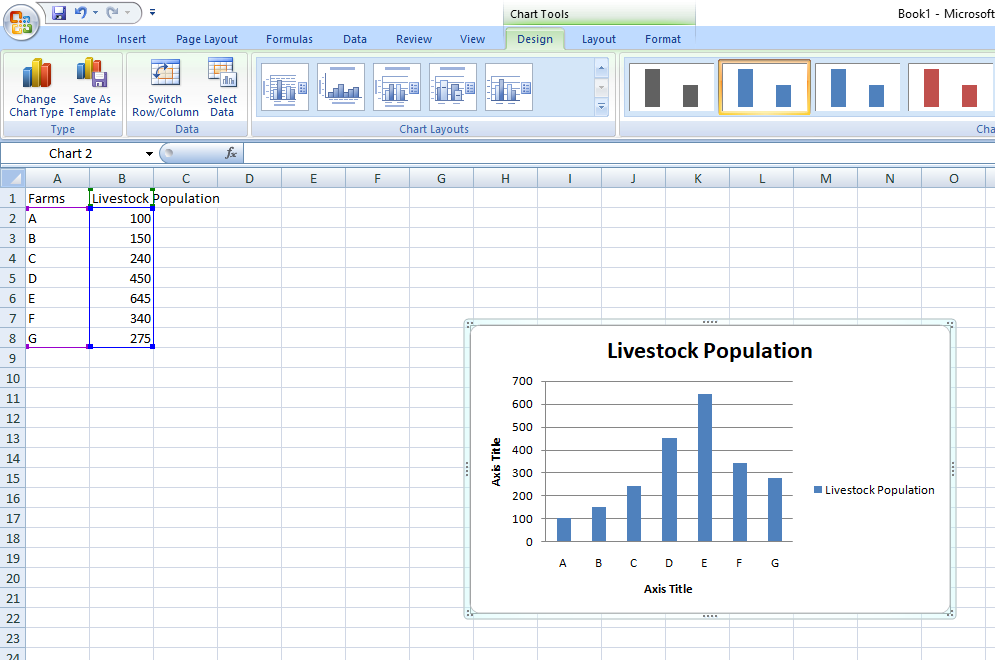 Now, If we want to delete the index (Here only one variable are their. Then we don’t want to display single variable index. 
Right click on the index name     






Then, press Delete 
we see the chart prepared is modified
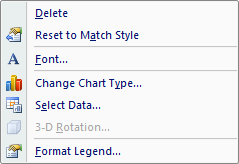 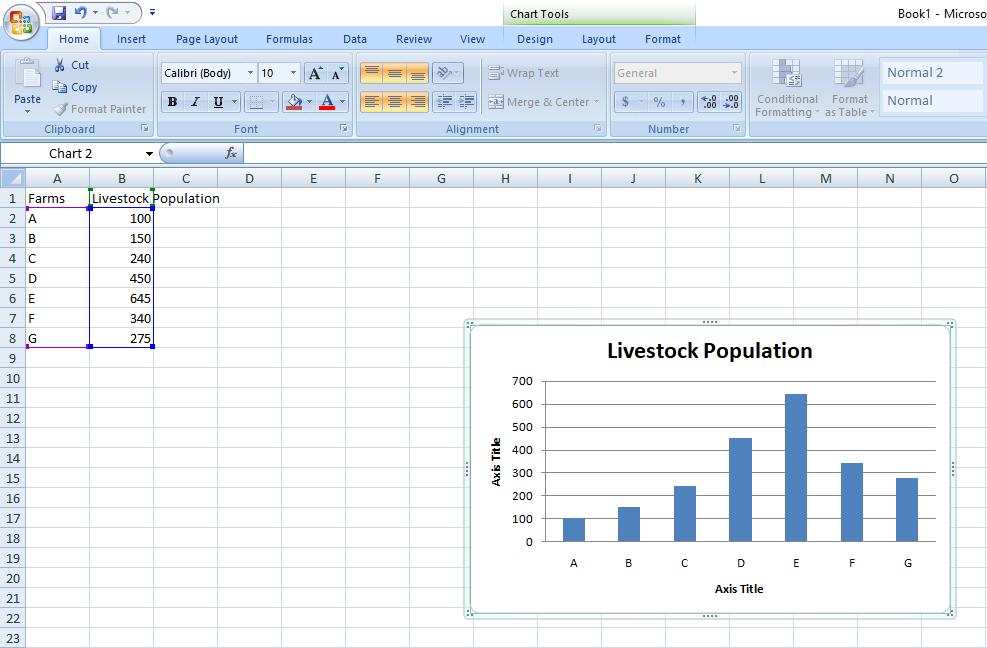 Click on Axis title in chart on X-axis and give the name of axis like: Farms, on Y-axis give the name of axis like: Livestock population 
Changing the Chart Style - Four dozen different styles are available. On the Chart Tools tab the next area is named Chart Styles. Near the bottom right portion of that area you will see a small button which will allow you to see all available styles.   To see all available styles, click one time on the button.
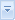 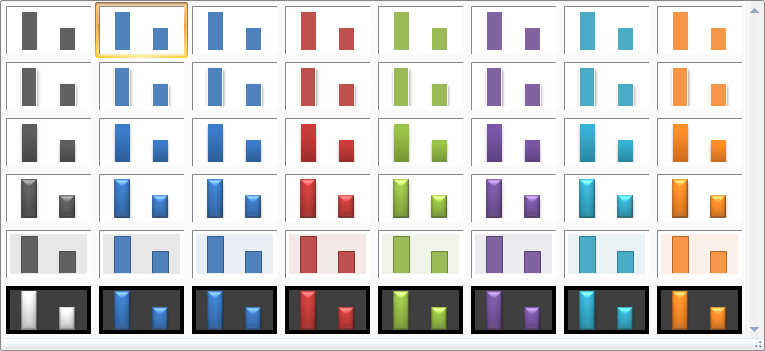 Now, If we want to delete the horizontal gridlines between bars, then go to Layout option. 
Press Gridlines option, then we see all available styles. 




Press Primary Horizontal Gridlines
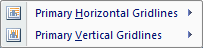 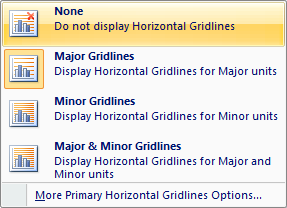 Press None option for deleting gridlines
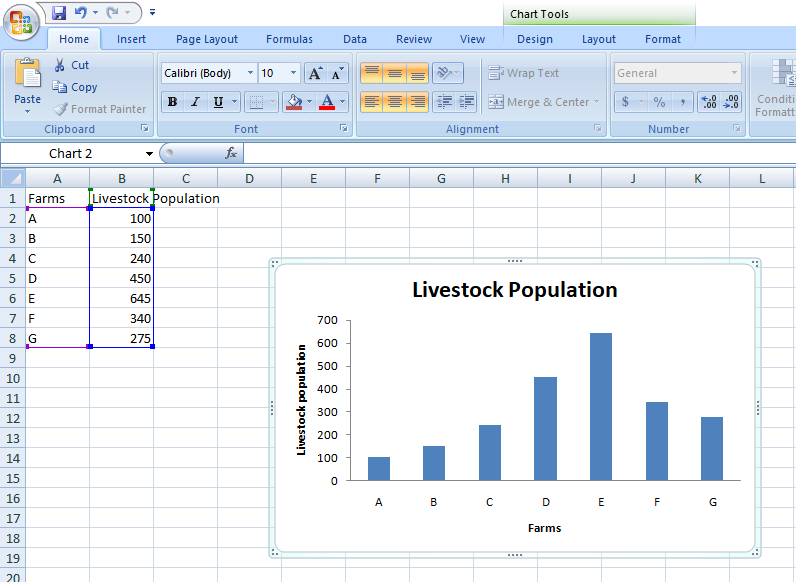 Now, If we want to delete the boundary line of the chart, then press right click on the surface of the chart. Then we see 
 












Press last option Format Chart Area, we see
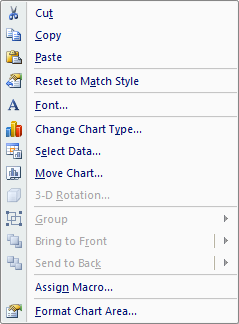 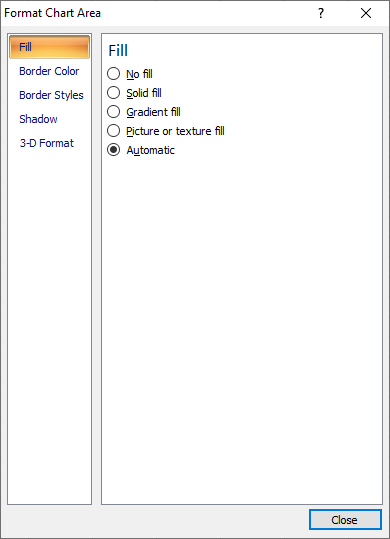 Press Border Color option. Then select No line
 


























Press Close button
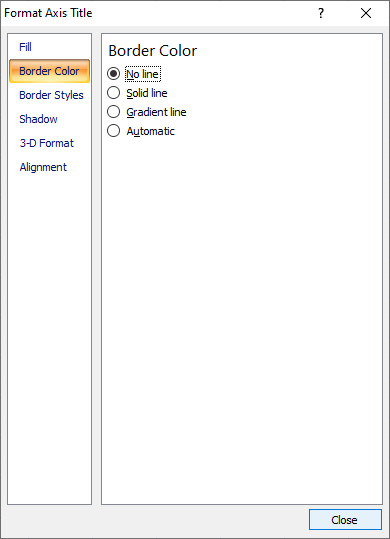 Multiple Bar Charts: Create a data series in Excel recognizes common numerical data entries. For example, Draw multiple bar diagram for the following data gives the yield rate of milk(kg/day) during 2021-22 in five major milk producing states in India (as per Basic Animal Husbandry Statistics 2022):
In the cell A1 enter States
 In the cell B1 enter Exotic
 In the cell C1 enter Indigenous
In cell A2: A8 enter the names of States like: Punjab, ……, Kerala 
 In cell B2: B8 enter the data series of yield of Exotic breeds
In cell C2: C8 enter the data series of yield of Indigenous breeds 
Click the Insert tab
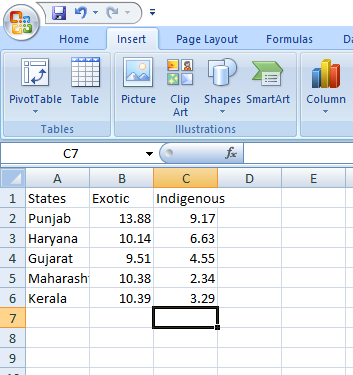 When data has been entered and your cursor is immediately below the entered date, press the F11 key on the top row of your keyboard.
 Select the chart type in the charts group
 Click a chart subtype and press first option in 2-D Column
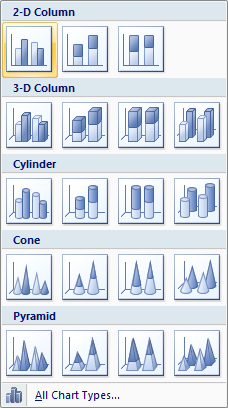 Press OK
 The recommended chart is inserted into the worksheet













Select and click the chart design in the chart Layouts group and select Layout 9. 
Changing the chart type - Click on the change Chart Type button on the left to see all of the available chart type
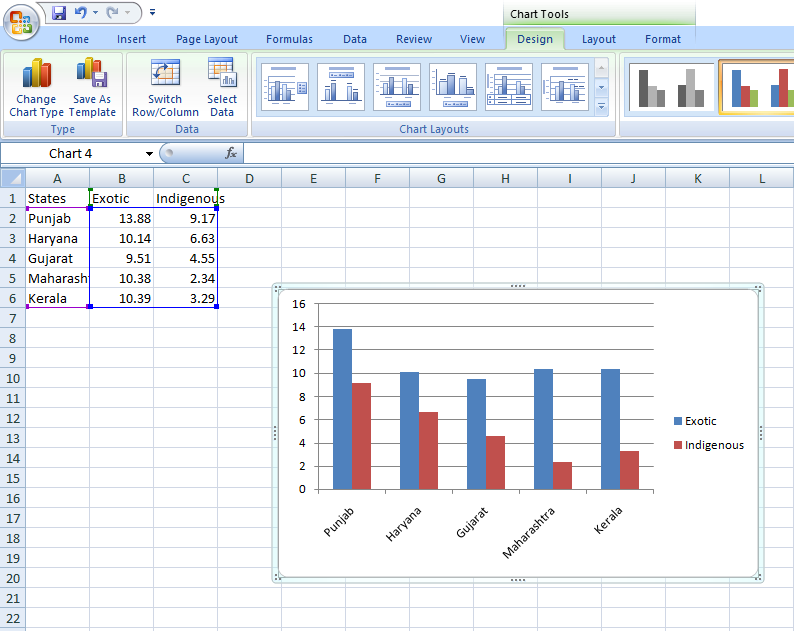 Changing Chart Layout - On the Chart Tools tab, the third section from the left is named Chart Layouts. Near the bottom right portion of that area you will see a small button which will allow you to see all available layouts.     Click one time on the button to see layouts.






 If we want to add the axis titles on both sides i.e. x-axis and y-axis, as per highlighted design.
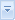 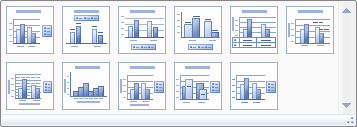 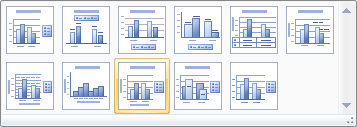 Then, we see the chart prepared is modified
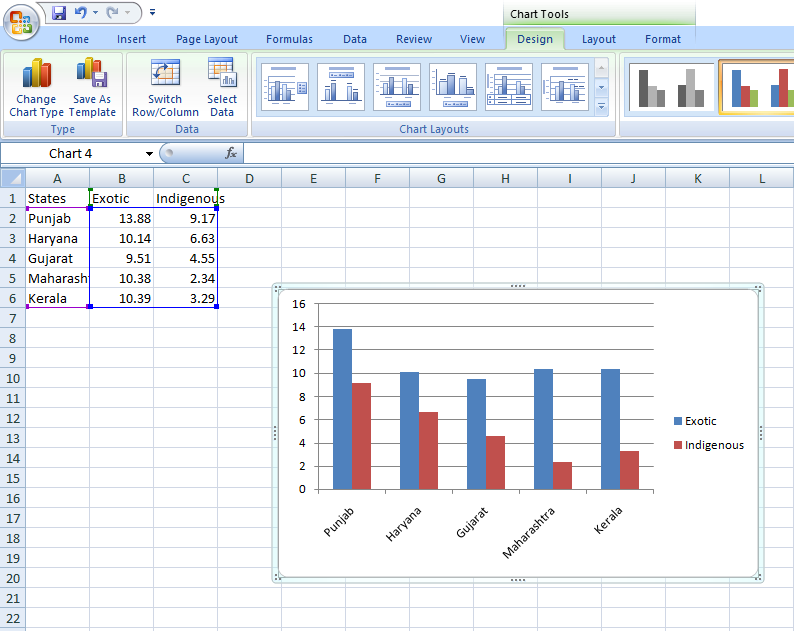 Now, If we want to show legend at another place like: at top
Select and click the Layout group
Then, press Legend in Labels group        












Then, select Show Legend at Top
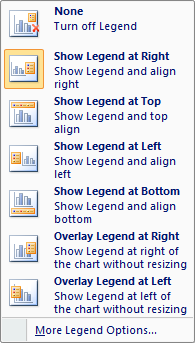 we see the chart prepared is modified
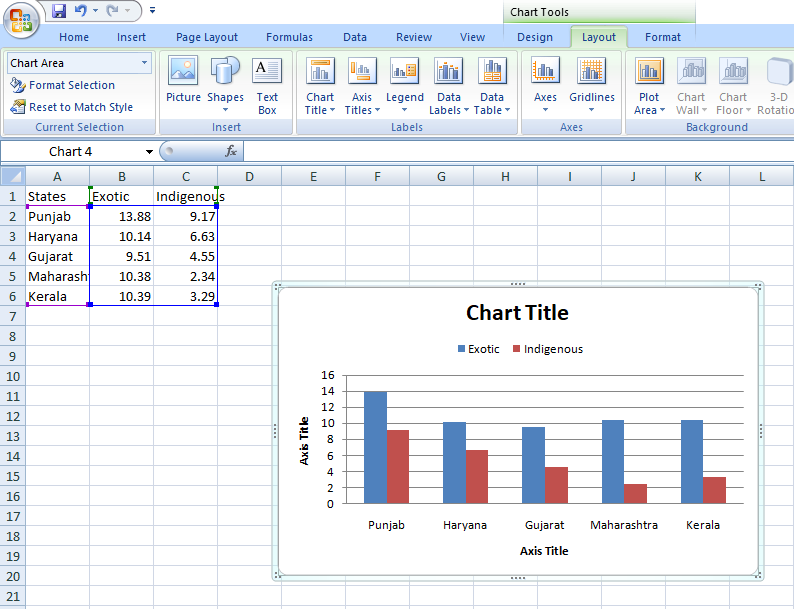 Now, If we want to change bar color, then single click on any bar
 Then, each bar of the same color selected













Place the cursor at any selected bar 
Then, right click and we see the chart prepared is modified
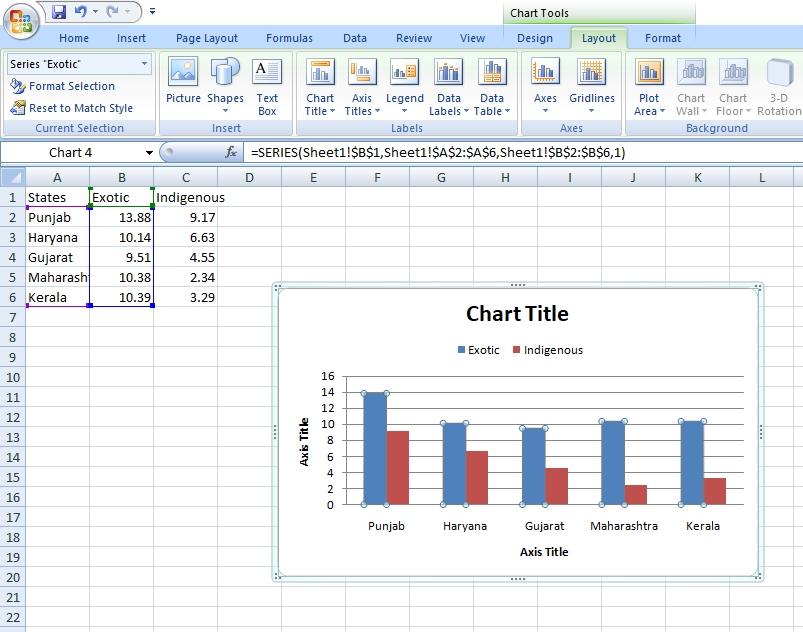 Select last option i.e. Format Data Series
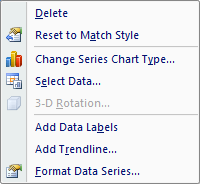 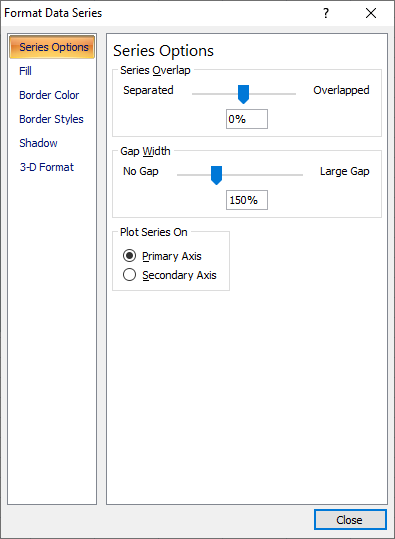 Click second option i.e. Fill, then we see
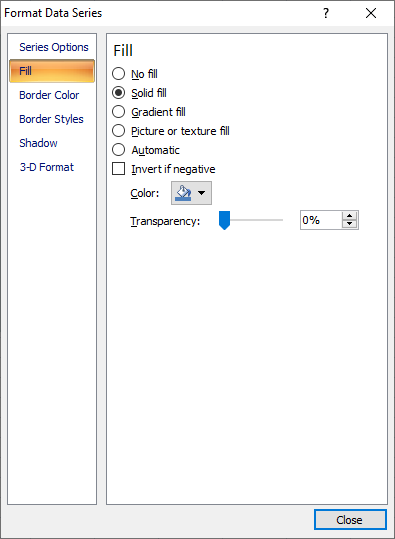 Click second option i.e. Solid Fill, then select color in Theme Colors







Press Close button
Then, we see the color changes in all the bars of same color as well as legend color of that bar.
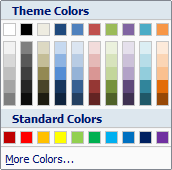 Sub-divided Bar Charts: Create a data series in Excel recognizes common numerical data entries. For example, Draw sub-divided bar diagram for the following data gives the expenditure on ration (Rs. in Lakh) recorded at U.P. Veterinary University Dairy Farm, Mathura during different years:
In the cell A1 enter Expenditure
 In the cell B1 enter Farm-A
 In the cell C1 enter Farm-B
In cell A2: A4 enter the names of expenditure like: Dry fodder, Green fodder and Concentrate 
 In cell B2: B4 enter the data series of expenditure in Farm-A
In cell C2: C4 enter the data series of expenditure in Farm-B 
Click the Insert tab
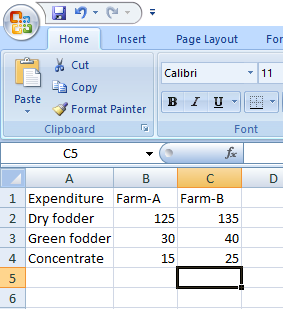 When data has been entered and your cursor is immediately below the entered date, press the F11 key on the top row of your keyboard.
 Select the chart type in the charts group
 Click a chart subtype and press second option in 2-D Column
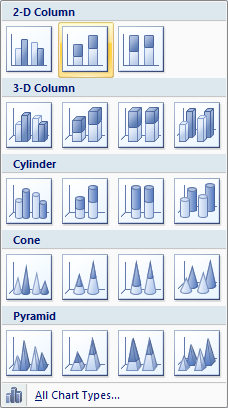 Press OK
 The recommended chart is inserted into the worksheet













Select and click the chart design in the chart Layouts group and select Layout 9. 
Changing the chart type - Click on the change Chart Type button on the left to see all of the available chart type
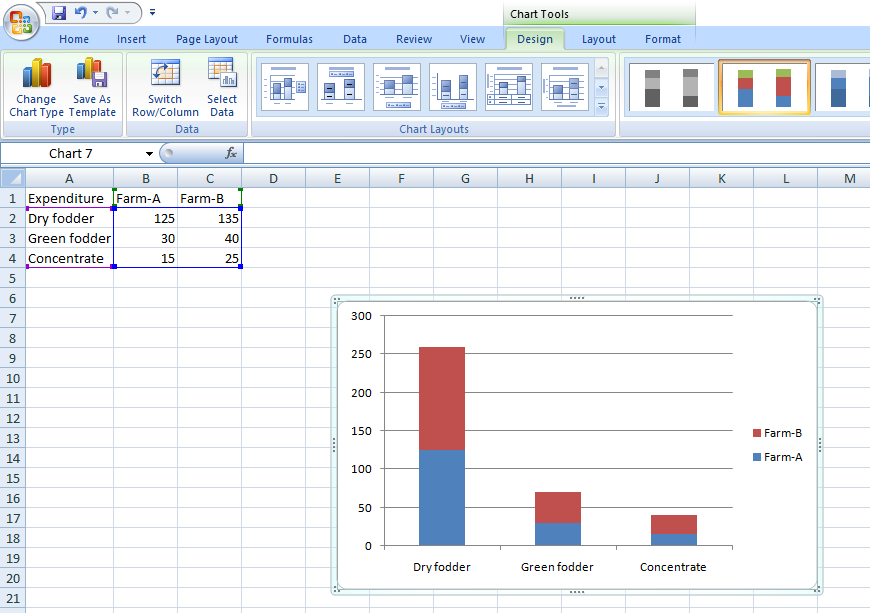 Changing Chart Layout - On the Chart Tools tab, the third section from the left is named Chart Layouts. Near the bottom right portion of that area you will see a small button which will allow you to see all available layouts.     Click one time on the button to see layouts.






 If we want to add the axis titles on both sides i.e. x-axis and y-axis, as per highlighted design.
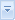 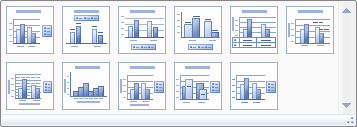 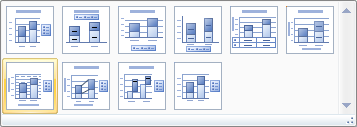 Then, we see the chart prepared is modified
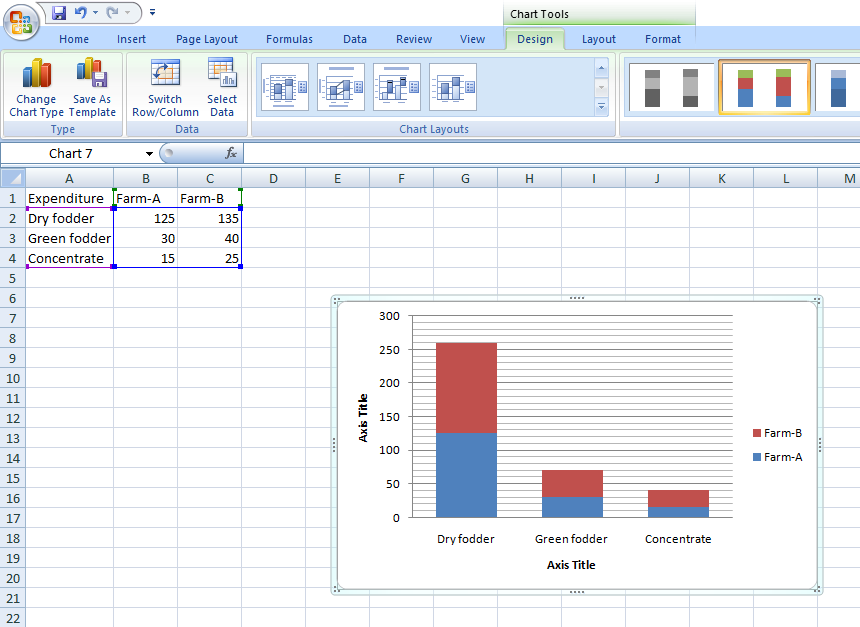 Now, If we want to show legend at another place like: at top
Select and click the Layout group
Then, press Legend in Labels group        












Then, select Show Legend at Top
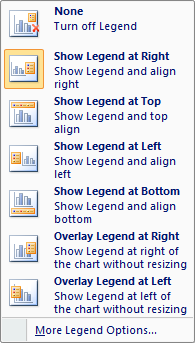 we see the chart prepared is modified
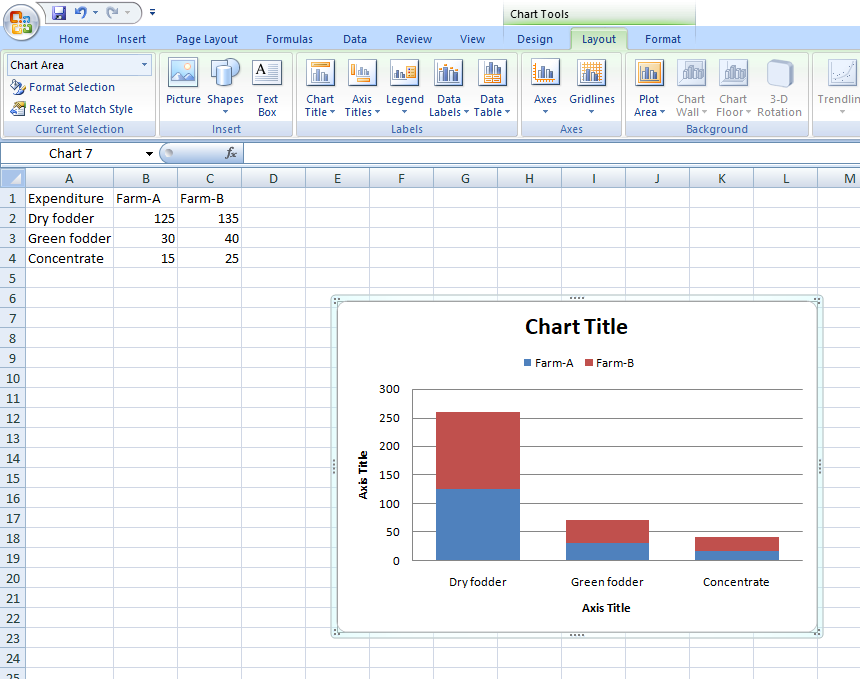 Pie Charts: Create a data series in Excel recognizes common numerical data entries. For example, Draw pie diagram for the following data gives species wise meat contribution (In percentage) in India during the year 2021-22:
In the cell A1 enter Species
 In the cell B1 enter Meat contribution
In cell A2: A7 enter the names of species like: Cattle, Buffalo, ……….., Poultry 
 In cell B2: B7 enter the data series of meat contribution
 Click the Insert tab
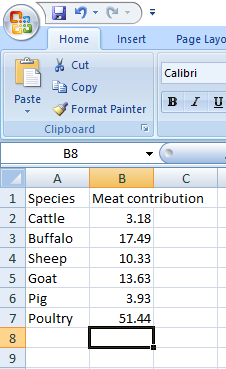 When data has been entered and your cursor is immediately below the entered date, press the F11 key on the top row of your keyboard.
 Select the chart type in the charts group
 Click a chart subtype and press third option in Pie
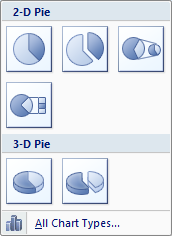 Press OK
 The recommended chart is inserted into the worksheet













Select and click the chart design in the chart Layouts group and select Layout 6. 
Changing the chart type - Click on the change Chart Type button on the left to see all of the available chart type
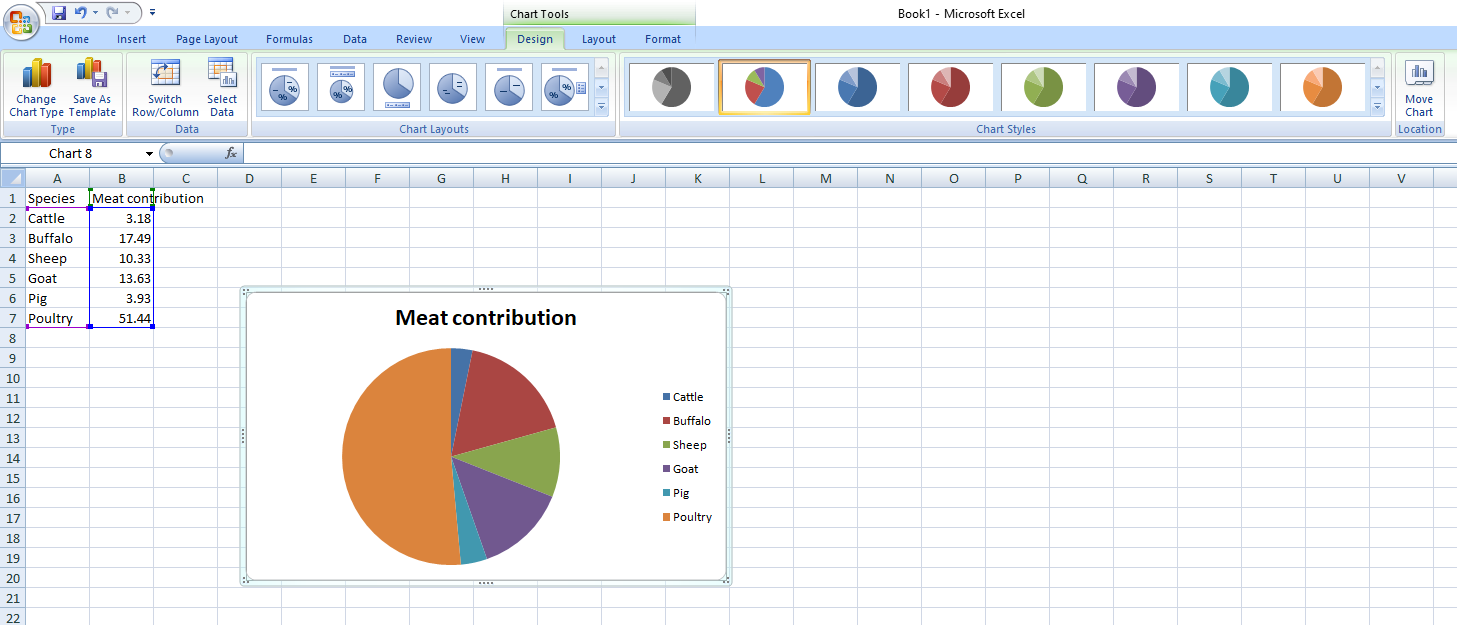 Changing Chart Layout - On the Chart Tools tab, the third section from the left is named Chart Layouts. Near the bottom right portion of that area you will see a small button which will allow you to see all available layouts.     Click one time on the button to see layouts.






 If we want to add the meat contribution (%), as per highlighted design.
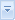 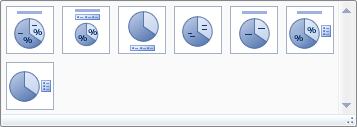 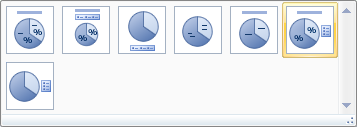 Then, we see the chart prepared is modified
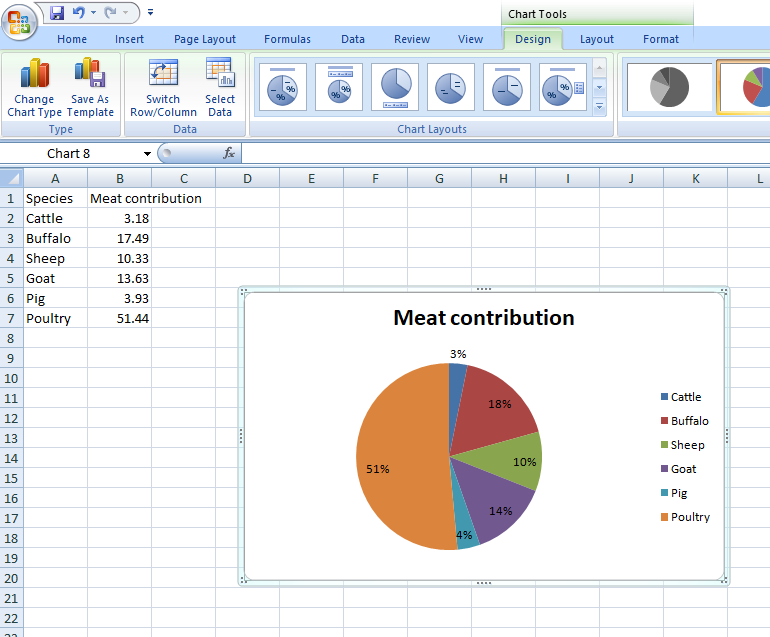 Now, If we want to show Data Labels at another place like: Center
Select and click the Layout group
Then, press Data Labels in Labels group        












Then, select second option Center
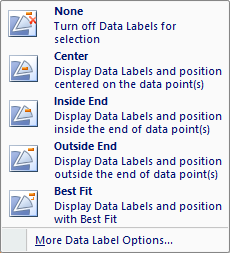 we see the chart prepared is modified
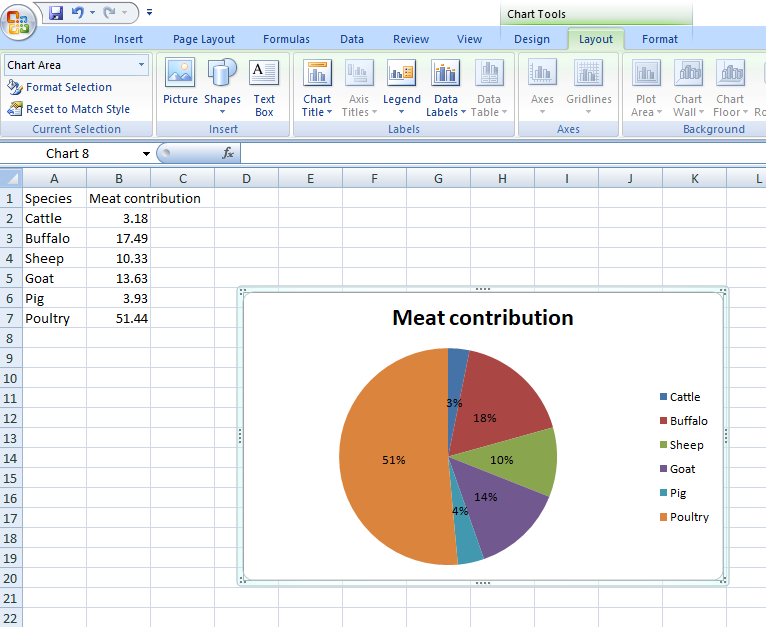 Line graph: Create a data series in Excel recognizes common numerical data entries. For example, Construct line graph for the following data is related to the expenditure and income statement in different years at a dairy farm:
In the cell A1 enter Years
 In the cell B1 enter Expenditure
 In the cell C1 enter Income
In cell A2: A8 enter the years like: 2016, 2017, ….., 2022 
 In cell B2: B8 enter the data series of expenditure
 In cell C2: C8 enter the data series of income
 Click the Insert tab
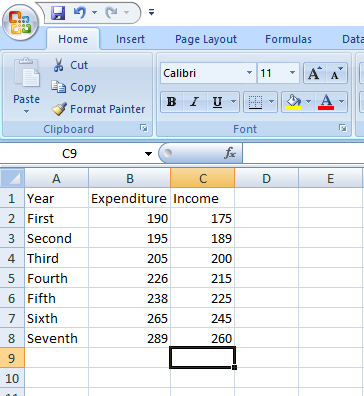 When data has been entered and your cursor is immediately below the entered date, select the chart type in the charts group
Click a chart subtype and press second option in Line and select fourth option Line with Markers
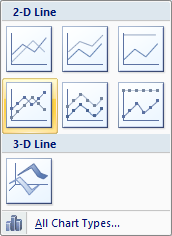 Press OK
 The recommended chart is inserted into the worksheet














Select and click the chart design in the chart Layouts group and select Layout 10.
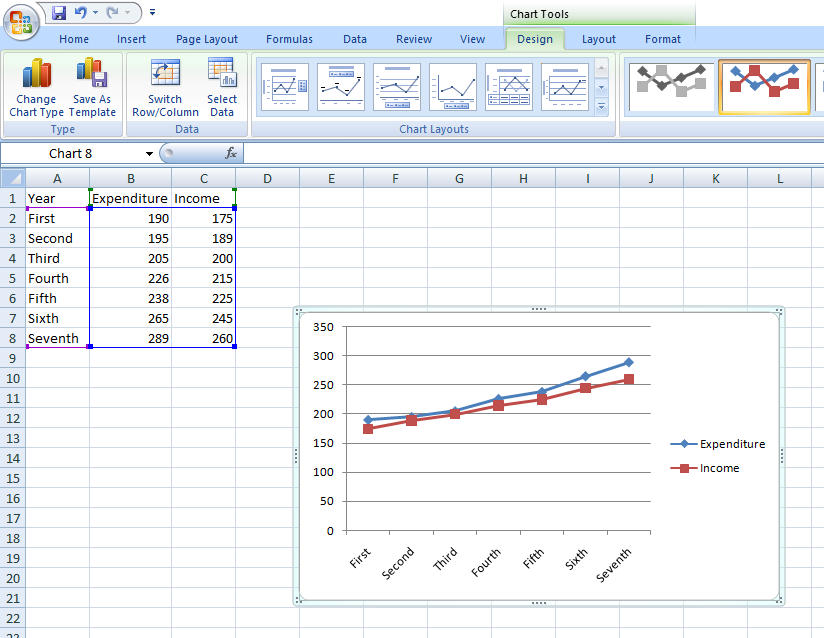 Changing Chart Layout - On the Chart Tools tab, the third section from the left is named Chart Layouts. Near the bottom right portion of that area you will see a small button which will allow you to see all available layouts.     Click one time on the button to see layouts.






Then, we see the chart prepared is modified
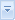 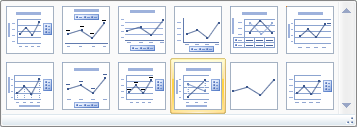 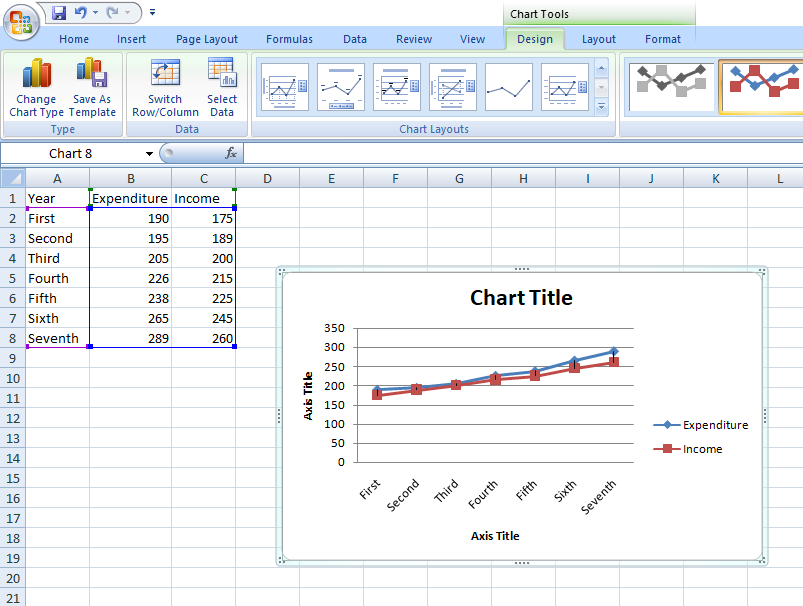 Histogram: Create a data series in Excel recognizes common numerical data entries. For example, Construct histogram for body weight (kg) of goats are as follows:




In the cell A1 enter Body weight
 In the cell B1 enter No. of goats
In cell A2: A8 enter the data of body weight like: 38-40, 40-42, ……….., 50-52 
 In cell B2: B8 enter the data series of number of goats
 Click the Insert tab
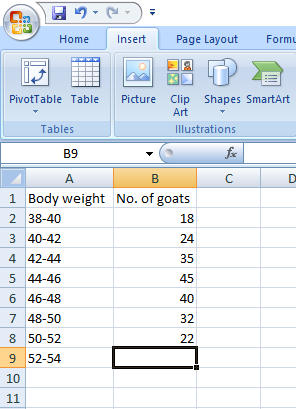 When data has been entered and your cursor is immediately below the entered date, select the chart type in the charts group
Click a chart subtype and press first option in Column and select first option in 2-D Column
Press OK
 The recommended chart is inserted into the worksheet
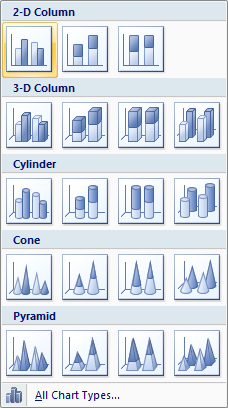 Select and click the chart design in the chart Layouts group and select Layout 9.
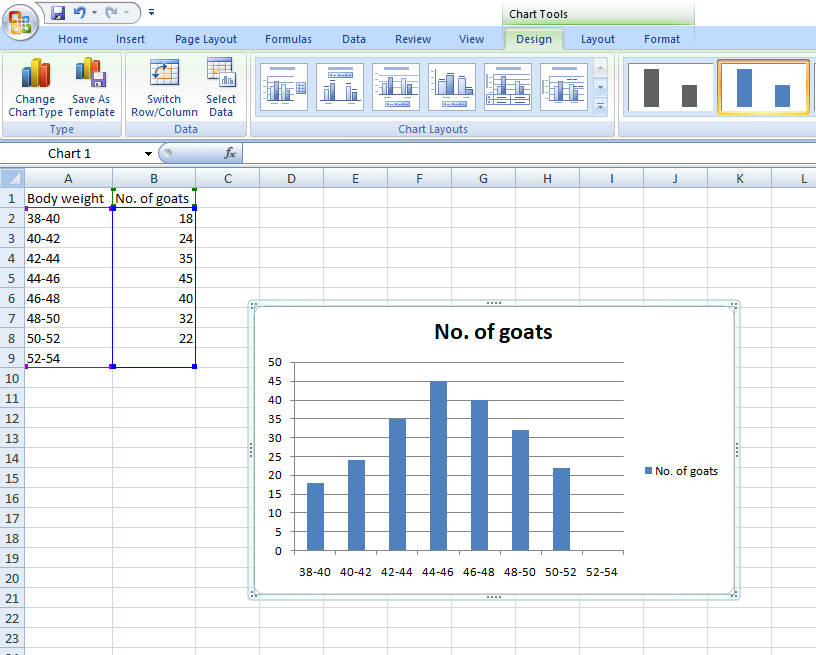 Changing Chart Layout - On the Chart Tools tab, the third section from the left is named Chart Layouts. Near the bottom right portion of that area you will see a small button which will allow you to see all available layouts.     Click one time on the button to see layouts.





Then, we see the chart prepared is modified
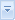 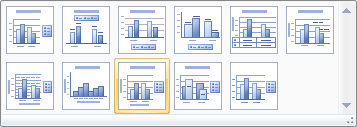 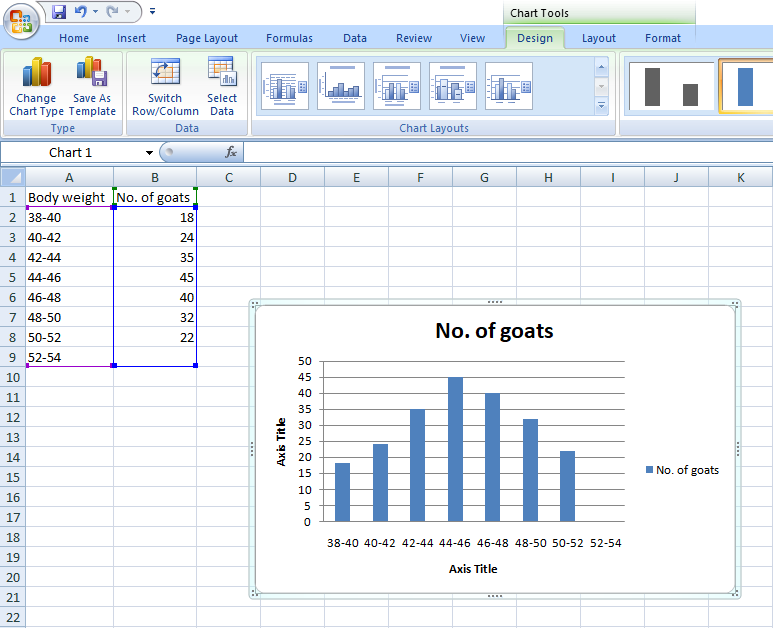 Now, cursor moves on any bar and click the mouse
Then, we see all bars are selected
Right click the mouse and select last option Format Data Series, we see






Then, press OK, we see
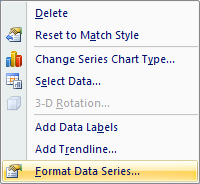 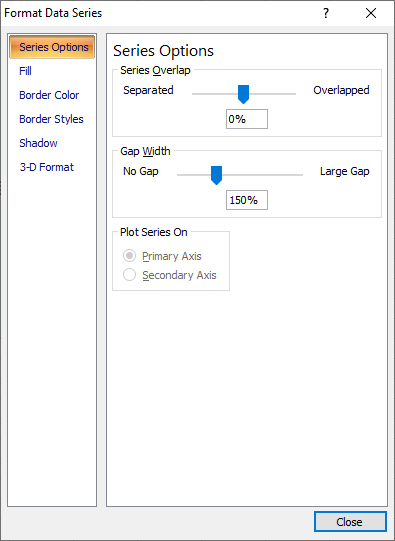 Now, we see Gap Width, which is automatically 150% 
Move the pointer left side and Gap Width change to 0%
We see in the left side showing No Gap and press Close at bottom
Then, we see the chart prepared is modified
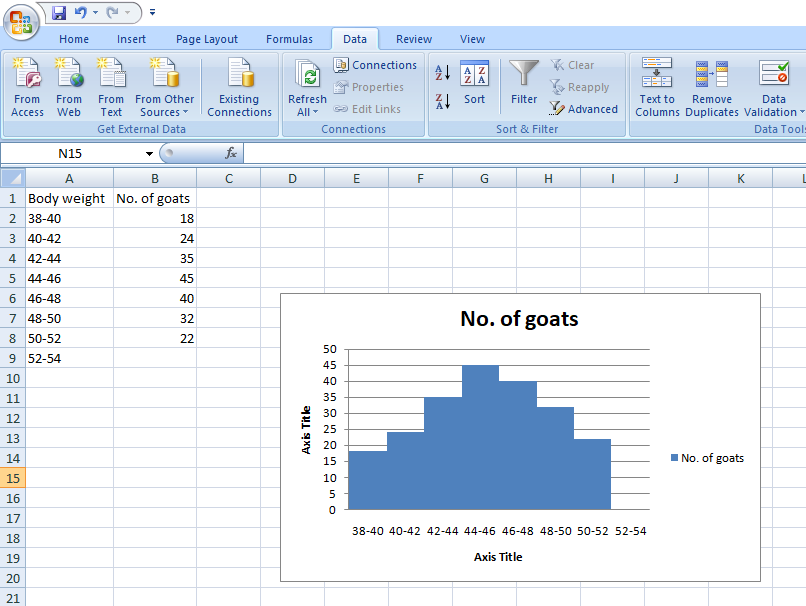 Now, Right Click on Legend place on right side of the graph
We see the chart prepared is modified






Then, press first option Delete
Now, right click on the surface of bar
We see the chart prepared is modified
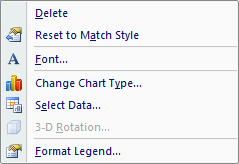 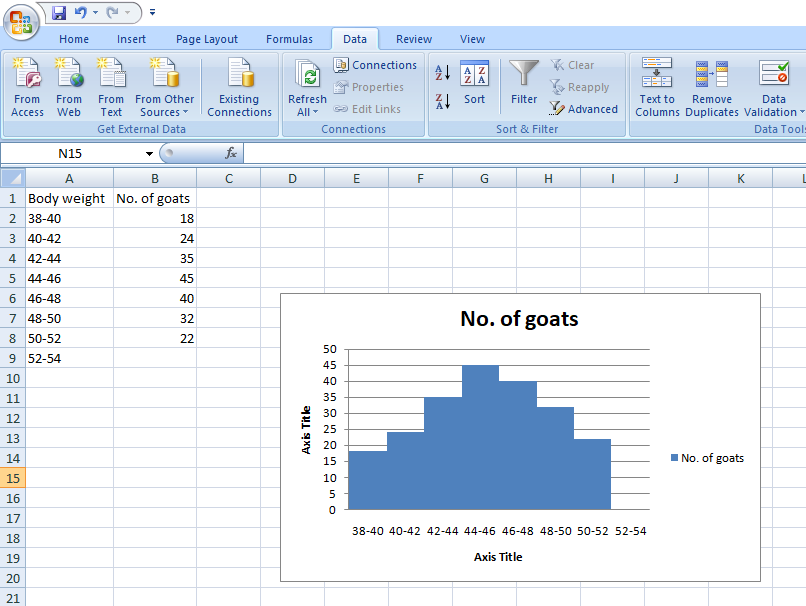 Now, If we want to delete the horizontal gridlines between bars, then go to Layout option. 
Press Gridlines option, then we see all available styles. 




Press Primary Horizontal Gridlines
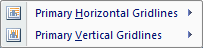 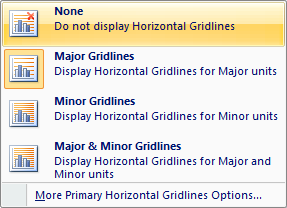 We see the chart prepared is modified
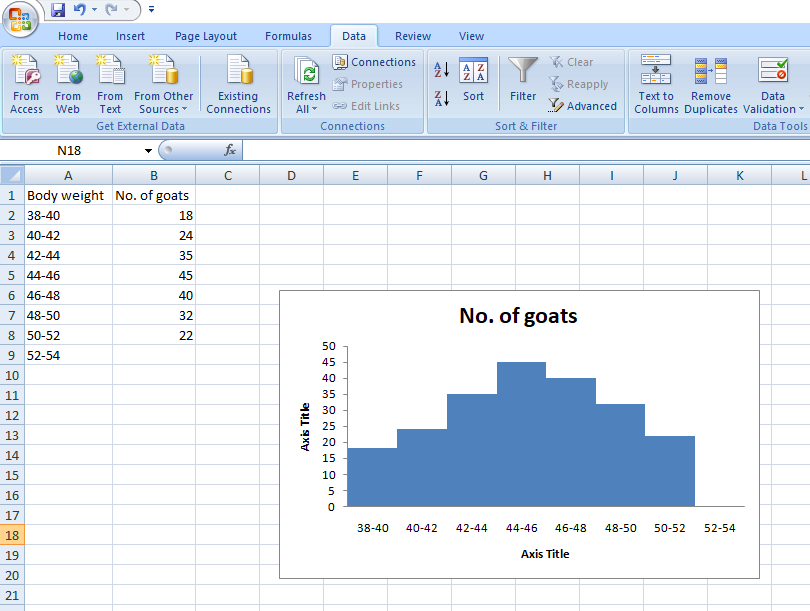 Now, cursor moves on any bar and click the mouse
Then, we see all bars are selected
Right click the mouse and select last option Format Data Series, we see






Then, first select No Fill and press Close, we see
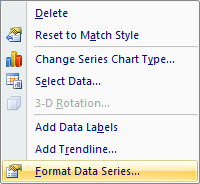 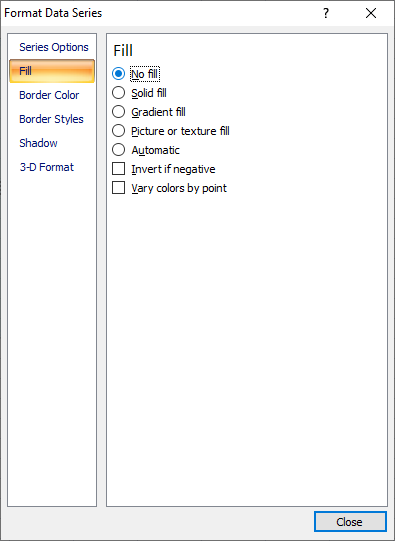 Press None option for deleting gridlines
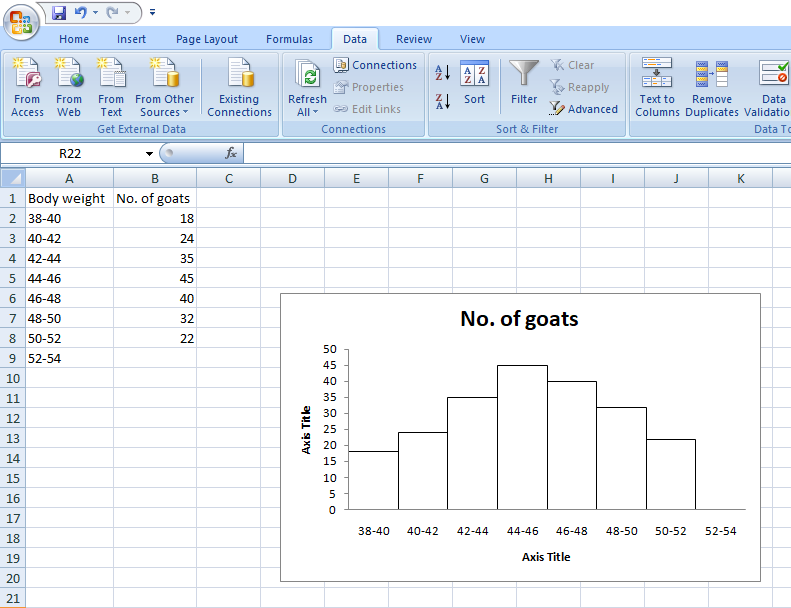